The FY 2016 Household Report Form
LIHEAP Webinar presented by the Office of Community Services (OCS) in the Administration for Families and Children (ACF) hosted by APPRISE under contract to OCS
November 30, 2016

Presenters:
Leon Litow (OCS Staff)
Melissa Torgerson (Verve Associates)
Introduction
Introduction
Webinar Presenters

Welcome
Leon Litow, OCS staff

T&TA Manager & OLDC Details
Melissa Torgerson, Verve Associates
Presenter(s):
Melissa Torgerson
3
Introduction
APPRISE T&TA Team
 
T&TA Manager
Melissa Torgerson, Verve Associates
melissa@verveassociates.net 

T&TA Staff
Daniel Bausch, APPRISE
Daniel-Bausch@appriseinc.org

Sonia Guior, APPRISE
Sonia-Guior@appriseinc.org

Jorge Mancilla, APPRISE
Jorge-MancillaUribe@appriseinc.org

Michelle Wadolowski, APPRISE
Michelle-Wadolowski@appriseinc.org
Presenter(s):
Melissa Torgerson
4
Overview
Topic #1: What’s Different in the FY 2016 Household Report Form in OLDC?
Nominal Benefit Reporting Update
Mandatory Bill Payment Assistance Reporting

Topic #2: Completing the FY 2016 Household Report Form in OLDC
OLDC Access
Data Submission and Review Procedures

Topic #3: What are the Data Checks in the FY 2016 Household Report Form in OLDC?
Validation Checks 
Fatal Errors vs. Warning Messages 

Topic #4: Common Issues 
Household Report vs. State Plan Inconsistencies 
Unduplicated Count Issues 
Weatherization Data
Bill Payment Assistance Reporting
Presenter(s):
Melissa Torgerson
5
Topic #1
Topic #1
What’s Different in the FY 2016 Household Report Form in OLDC?
Nominal Benefit Reporting Update
Mandatory LIHEAP Bill Payment Assistance Reporting
Presenter(s):
Melissa Torgerson
7
Topic #1 – What’s Different in the FY 2016 Household Report Form in OLDC?
There are two items grantees should be particularly aware of when completing the FY 2016 Household Report Form:
Clarification of Nominal Benefits Definition 
Mandatory Reporting of Bill Payment Assistance Households
Presenter(s):
Melissa Torgerson
8
FY 2016 Household Report Form: Section II
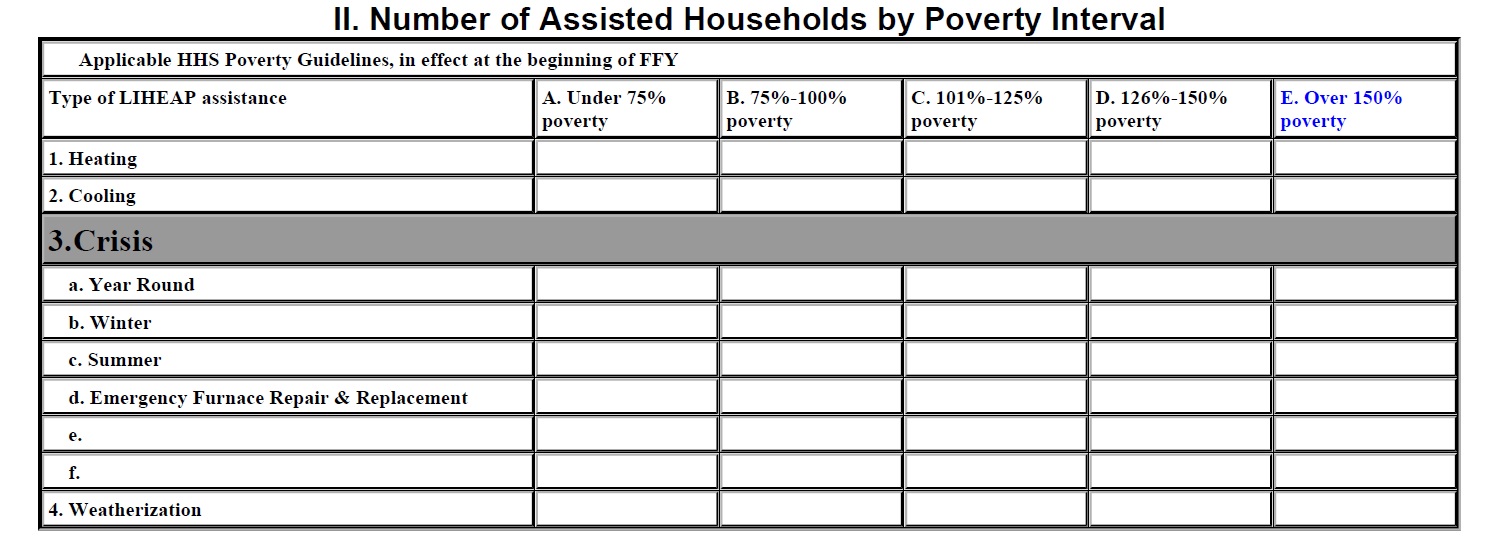 Percent of Poverty Distributions REQUIRED for:
Heating
Cooling
Year Round Crisis
Winter Crisis
Summer Crisis
Other Types of Crisis
Emergency Furnace Repair & Replacement
Weatherization
Percent of Poverty Distributions NOT required for:
Any Type of LIHEAP Benefit
Any Type of Bill Payment Assistance
Nominal Benefits
Presenter(s):
Melissa Torgerson
9
FY 2016 Household Report Form: Section III
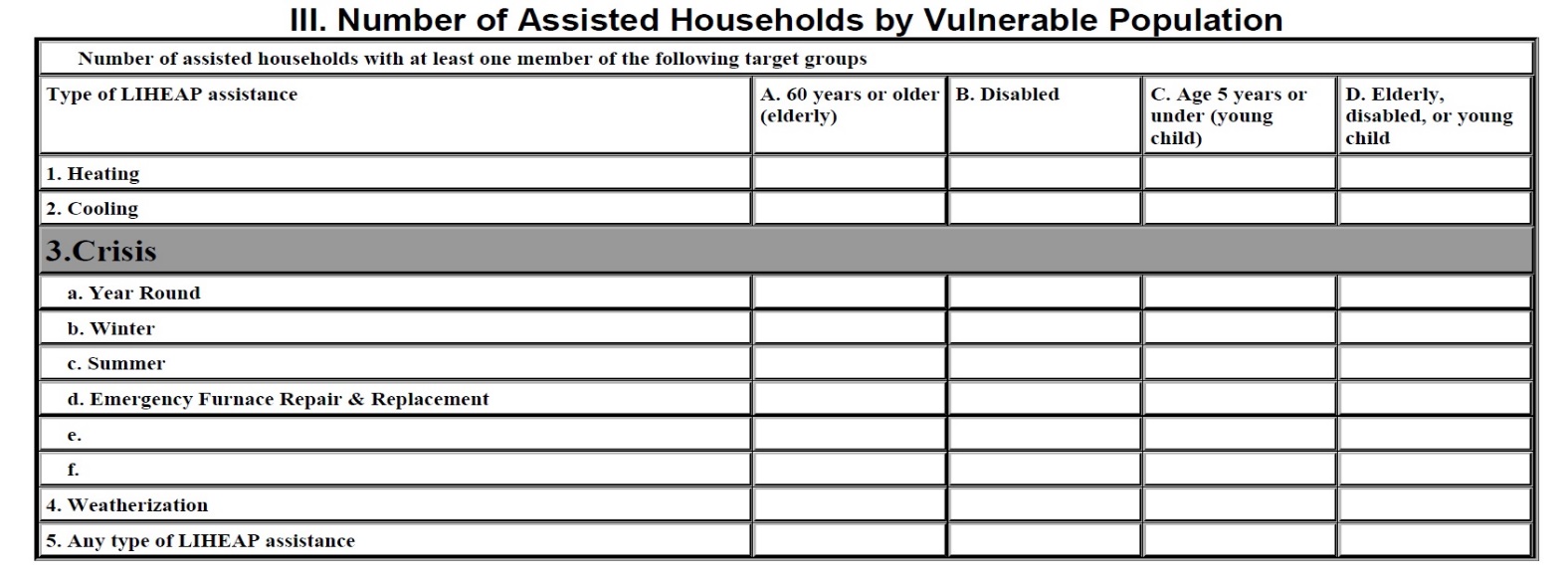 Vulnerable Population counts are REQUIRED for:
Heating
Cooling
Year Round Crisis
Winter Crisis
Summer Crisis
Other Types of Crisis
Emergency Furnace Repair & Replacement
Weatherization
Any Type of LIHEAP Benefit
Vulnerable Population counts are NOT required for:
Any Type of Bill Payment Assistance
Nominal Benefits
Presenter(s):
Melissa Torgerson
10
Topic #1 – Nominal Benefit Reporting Update
Old Definition: For FY 2015 reporting, OCS initially indicated that Nominal Payment Assisted Households would include all households provided with a LIHEAP benefit of less than $51.  

Updated Definition: However, the final instructions from OCS clarified that Nominal Payment Assisted Households should include only SNAP households assisted with a “nominal” LIHEAP benefit.  This was consistent with the historical definition of nominal benefit households.  

This updated definition is remaining unchanged for FY 2016.  Nominal Payment Assisted Households are defined as all SNAP households that received a nominal LIHEAP benefit during FY 2016.

Grantees are required to report on the total number of these households in the “Nominal Payments” field in Section I of the FY 2016 Household Report (Item 7). 
Includes households provided with a nominal LIHEAP grant as part of a partnership with the SNAP program (“Heat & Eat” or “Cool & Eat” households).
This is a total, NOT unduplicated, count of assisted households

Grantees should also include a note in the “Notes” section of their FY 2015 LIHEAP Household Report form that details:
The amount of the nominal benefit provided per household.
A brief description of the nominal benefit programs operated by the state, if the state operates more than 1 of these types of programs.
Presenter(s):
Melissa Torgerson
11
Nominal Benefit Reporting - Example
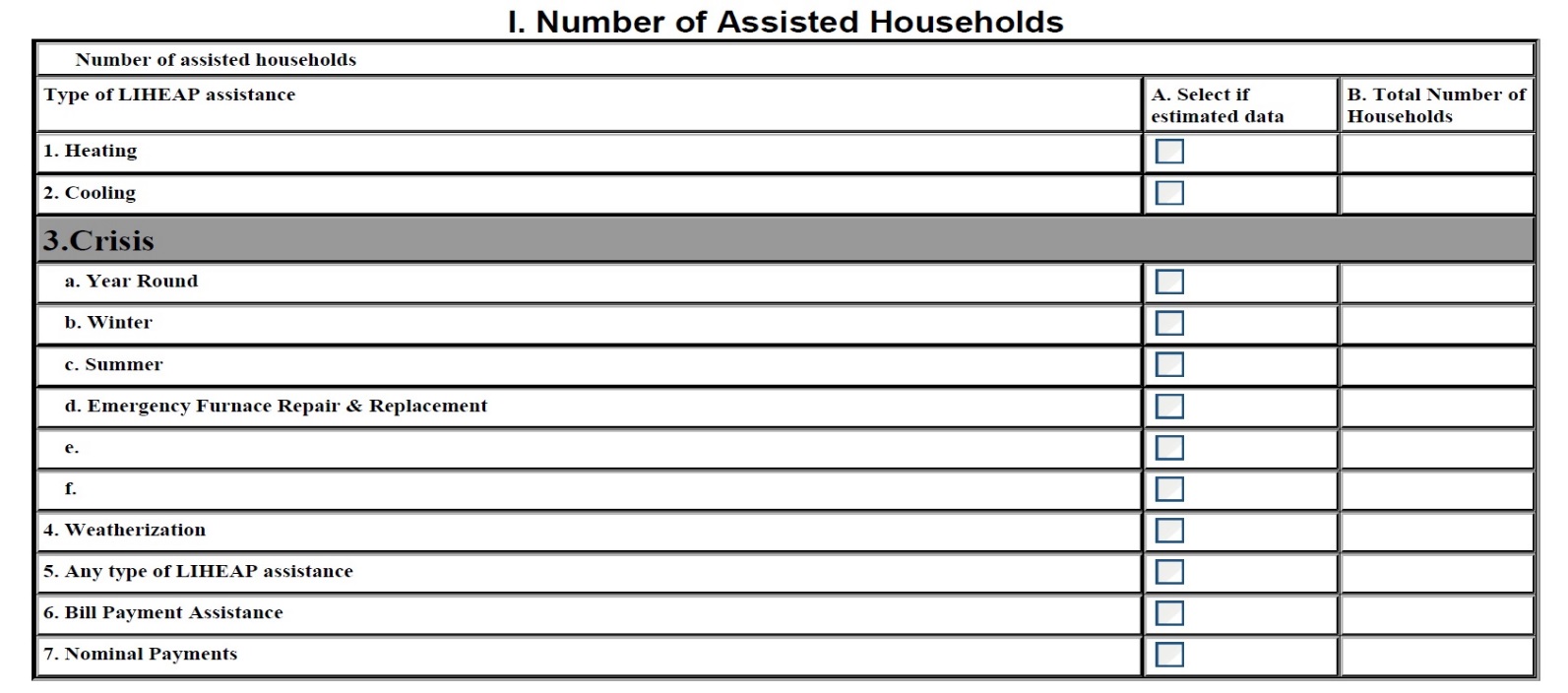 1
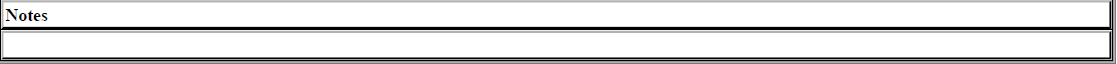 NYS issued a $21 nominal “Heat & Eat” benefit to 1 household in FY 2016
Example: For FY 2016, a SNAP household provided with a “Heat & Eat” benefit of $21 would be reported in the “Nominal Payments” count in Section I of the Report (Item 7). The grantee would also report on the amount of the nominal “Heat & Eat” benefit provided per SNAP household in the “Notes” section of the FY 2016 Household Report.
Presenter(s):
Melissa Torgerson
12
Topic #1 – Mandatory Reporting of “Bill Payment Assistance” Households
“Bill Payment Assistance” households are defined as any household provided with a cash LIHEAP benefit used to pay a share of a household’s energy bills and utility deposits

For FY 2015, reporting on the total unduplicated number of bill payment assistance households in the FY 2015 Household Report (Item 6) was optional.

However, for FY 2016, grantees are now required to report on the total unduplicated number of bill payment assistance households under the “Bill Payment Assistance” field in Section I of the FY 2016 Household Report (Item 6)
This should include households receiving heating, cooling, and crisis assistance benefits
This should exclude households receiving only LIHEAP weatherization assistance or energy-related equipment repair or replacement services
This should exclude nominal payment households (if applicable)
Presenter(s):
Melissa Torgerson
13
Topic #1 – Mandatory Reporting of Bill Payment Assistance Households
Additional Notes:

Many grantees allow households to receive more than one type of LIHEAP bill payment assistance, such as receiving both crisis assistance and heating assistance. 
Note: If that is the case, then the unduplicated count of “bill payment assistance” households (Section I, Item 6) should be less than the sum of the household counts for each separate assistance type.

Many grantees provide weatherization or equipment repair/replacement through LIHEAP.  
Note: If that is the case, then the unduplicated count of “bill payment assistance” households (Section I, Item 6) should be less than the total unduplicated count for any type of LIHEAP assistance (Section I, Item 5).
Presenter(s):
Melissa Torgerson
14
Topic #1 – Potential Programming Changes
Important Considerations:

Run normal OLDC programs on the households in Heating, Cooling, Year Round Crisis, Winter Crisis, Summer Crisis, Other Crisis, Equipment Repair and Replacement, Weatherization, and Any Type of LIHEAP Benefit

Bill Payment Reporting: Prepare NEW program to develop an unduplicated count of households receiving “Bill Payment Assistance,” defined as any cash LIHEAP benefit used to pay a share of a household’s energy bills and utility deposits
Includes:  Heating, Cooling, Year Round Crisis, Winter Crisis, Summer Crisis and Other Crisis
Does not Include: Households that only received LIHEAP weatherization or energy-related repair/replacement assistance; or households that received nominal LIHEAP grants.
This data element is MANDATORY for FY 2016

Nominal Payment Reporting: Report on the TOTAL (NOT unduplicated) number of SNAP households assisted with a nominal LIHEAP benefit
Presenter(s):
Melissa Torgerson
15
Topic #1 – Summary
What’s Different in the FY 2016 Household Report Form in OLDC?
Nominal Benefit Reporting Update
Mandatory LIHEAP Bill Payment Assistance Reporting

New reporting guidelines are specified in the FY 2016 Household Report Instructions
http://www.acf.hhs.gov/ocs/resource/liheap-action-transmittals
Presenter(s):
Melissa Torgerson
16
Topic #1 – Questions
Grantee questions regarding what’s different in the FY 2016 Household Report Form in OLDC?
Presenter(s):
Melissa Torgerson
17
GoToWebinar – Asking a Question
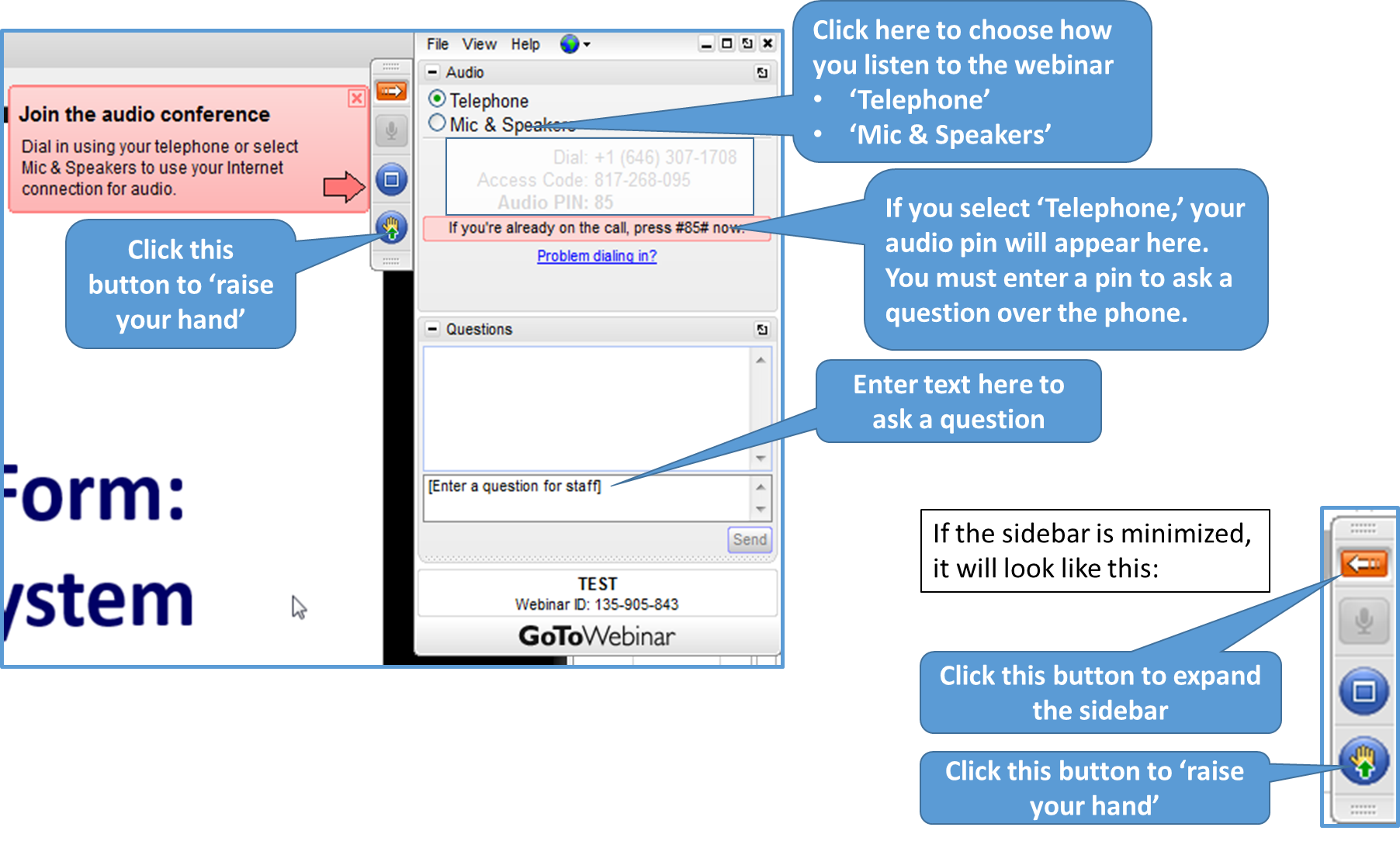 18
Topic #2
[Speaker Notes: Title Slide Option 1]
Topic #2
Completing the FY 2016 Household Report Form in OLDC
OLDC Access 
Data Submission and Review Procedures
Presenter(s):
Melissa Torgerson
20
Topic #2 – OLDC Access
Previous webinars providing detailed instructions for OLDC access are located on the ACF website:
http://www.acf.hhs.gov/programs/ocs/resource/liheap-trainings
Presenter(s):
Melissa Torgerson
21
Topic #2 – OLDC Access
OLDC is accessed through Grant Solutions.

Log-in to Grant Solutions at https://www.grantsolutions.gov/gs

Once logged in, click “OLDC” in the top taskbar to access the OLDC homepage. 

If you need assistance, please contact Grants Center Of Excellence systems Help Desk: 
(202) 401-5282 or (866) 577-0771
help@grantsolutions.gov
Presenter(s):
Melissa Torgerson
22
Topic #2 – Data Submission and Review Procedures
Household Report Data Submission Schedule

FY 2015
Final Household Report Form (12/31/15)

FY 2016
Preliminary Household Report Form (8/31/16)
Final Household Report Form (12/16/16)

FY 2017
Preliminary Household Report Form (8/31/17)
Final Household Report Form (12/15/17)
Presenter(s):
Melissa Torgerson
23
Topic #2 – Data Submission and Review Procedures
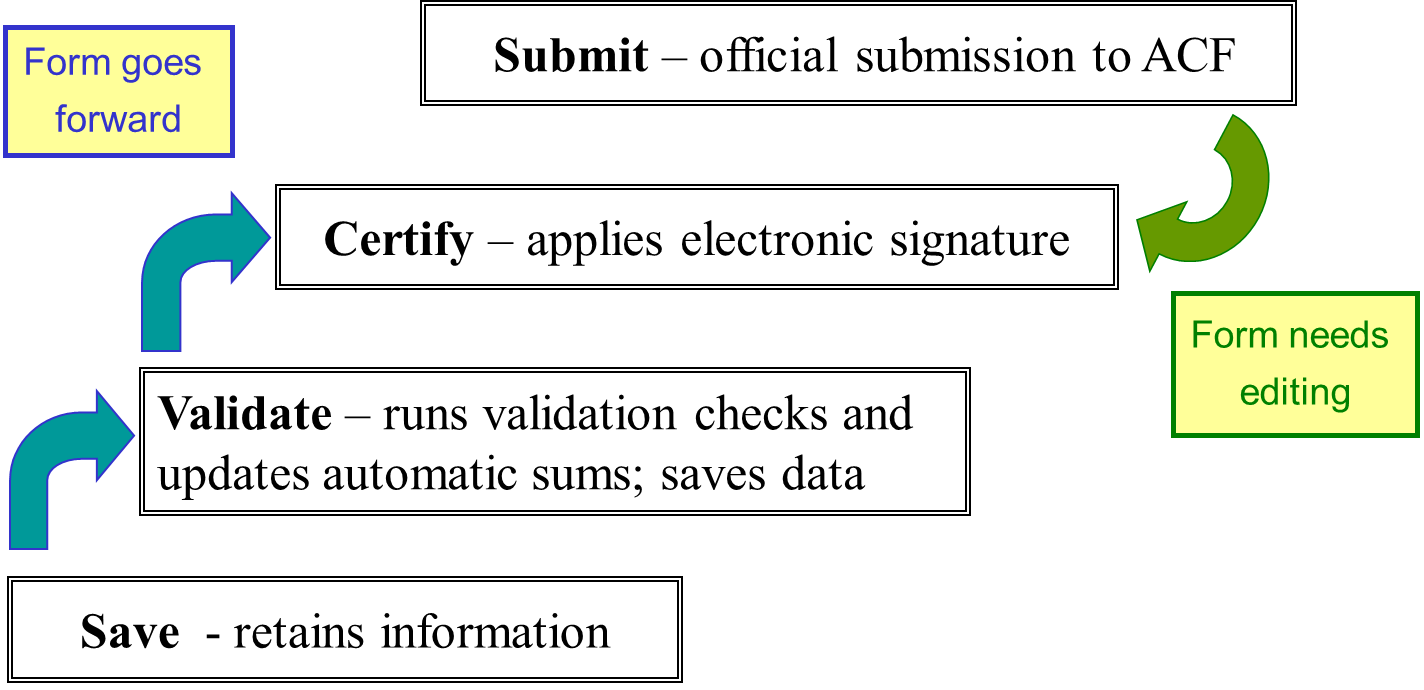 Presenter(s):
Melissa Torgerson
24
Topic #2 – Data Submission and Review Procedures
FY 2016 Household Report Submission Process:

For FY 2016, Grantees access the Household Report Form by selecting the ‘Household Report – Long Form (ACF-121)’ and clicking ‘enter.’
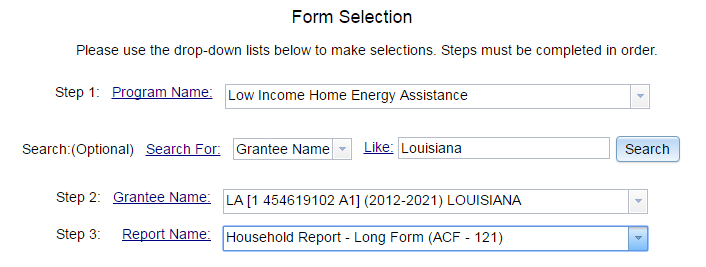 Presenter(s):
Melissa Torgerson
25
Topic #2 – Data Submission and Review Procedures
In order to access your report, please select the radial button for the FY 2016 reporting period
Then, select “New/Edit/Revise Report” for Step 5 and click “Enter”
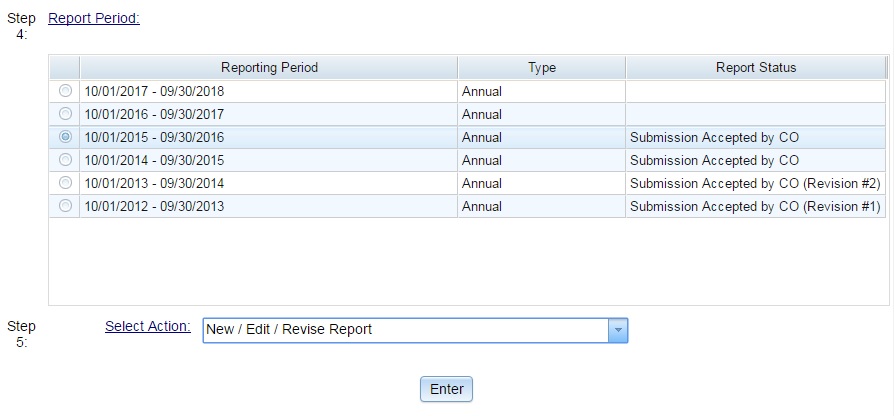 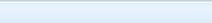 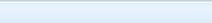 Presenter(s):
Melissa Torgerson
26
Topic #2 – Data Submission and Review Procedures
This action will initialize the form
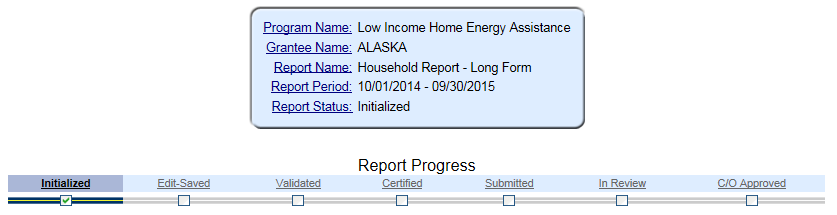 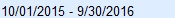 The form will now be available for editing. Please fill out, save, validate, certify, and submit the form.
Presenter(s):
Melissa Torgerson
27
Topic #2 – Data Submission
Summary of Data Submission Process:

Navigate to the FY 2016 Household Report Form in OLDC.
Select “New/Edit/Revise Report” to initialize the FY 2016 Household Report Form.
Fill out the Household Report Form
Grantees should click “Save” to retain their recorded information.
Click “Validate” – Run data validation checks and save data.
Click “Certify” – Apply signature of authorizing agent to form.
Click “Submit” – Submit form for OCS/APPRISE review
Presenter(s):
Melissa Torgerson
28
Topic #2 – Data Submission and Review Procedures
FY 2016 Household Report Review Process:

Following Grantees’ submission of their FY 2016 Household Report Forms, APPRISE will conduct a review of all Grantees’ forms to identify reporting issues requiring revision by grantees.

Once the items requiring revision have been confirmed with the Grantee’s LIHEAP office, the Grantee should make the appropriate revisions and re-submit its FY 2016 Household Report Form in OLDC.
Presenter(s):
Melissa Torgerson
29
Topic #2 – Data Submission and Review Procedures
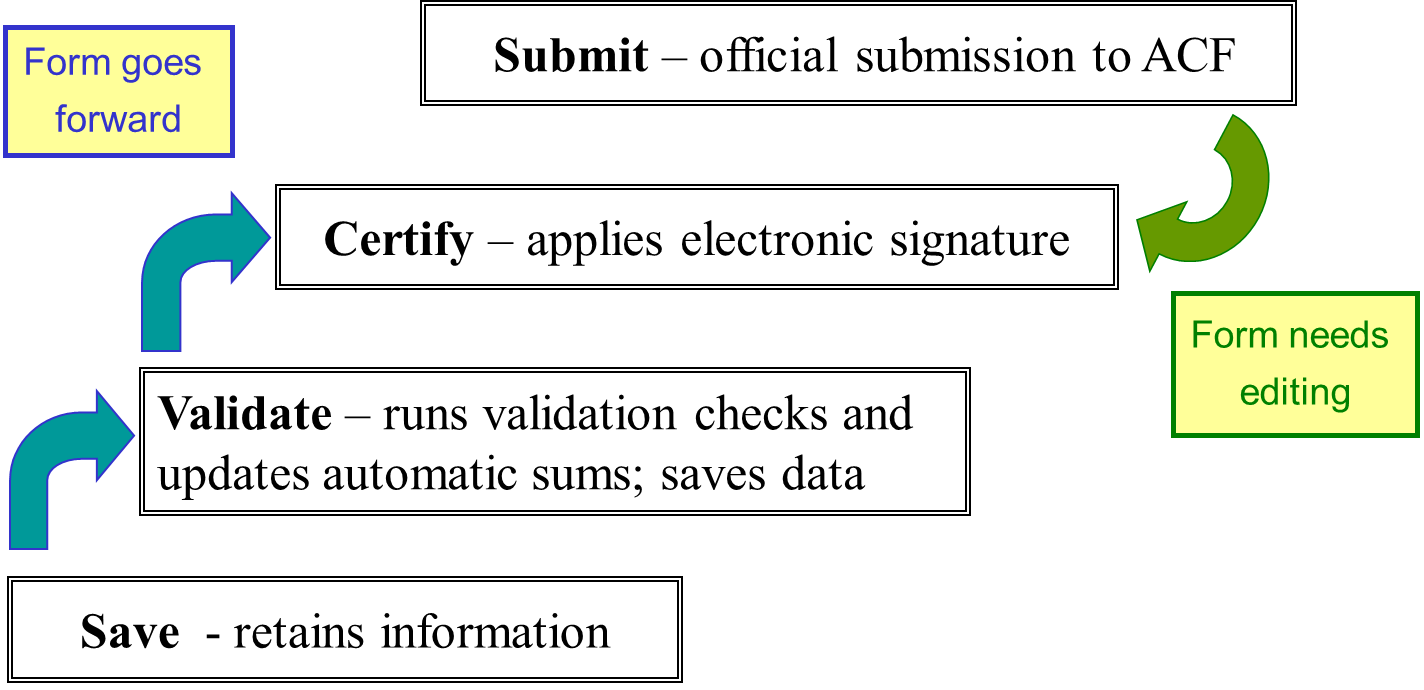 Presenter(s):
Melissa Torgerson
30
Topic #2 – Data Revision and Resubmission
FY 2016 Household Report Revision Process:

In order to access a submitted report for editing, please select the radial button for the FY 2016 reporting period

Then, select “View/Print/Status/Approve Report”

Please contact your OCS liaison if your FY 2016 Household Report is not available for editing.
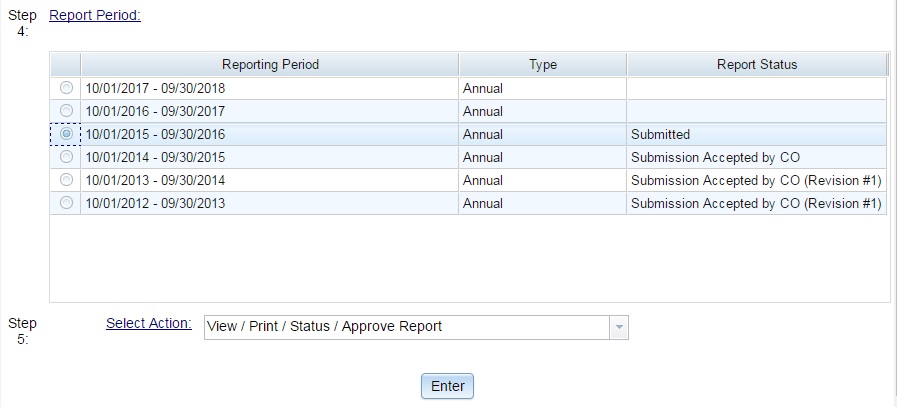 Presenter(s):
Melissa Torgerson
31
Topic #2 – Data Revision and Resubmission
The “Report Form Status” page will appear.

Report Form Status: Contains button to View Original report or any Revisions, the Report Status, Status Date, Report Action, and Print option
Click “Un-submit Report”
Click “Edit Original”
Click “Uncertify”
The report will now be available for editing
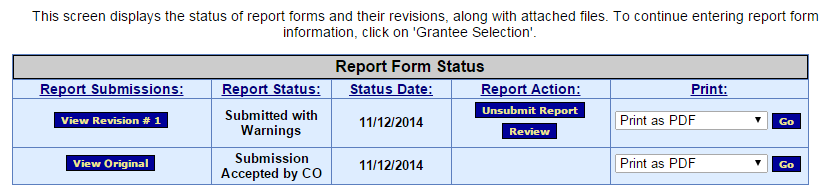 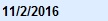 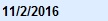 Presenter(s):
Melissa Torgerson
32
Topic #2 – Data Revision and Resubmission
Summary of Data Revision and Resubmission Process:

Navigate to the FY 2016 Household Report Form in OLDC.
Select “View/Print/Status/Approve Report” to view the FY 2016 Household Report Form “Report Form Status” page
Click “Un-submit Report”
Click “Edit Original”
Click “Uncertify”
Edit and Re-submit FY 2016 Household Report
Re-submit form using submission protocol outlined in previous slides.
Presenter(s):
Melissa Torgerson
33
Topic #2 – Data Submission and Review Procedures
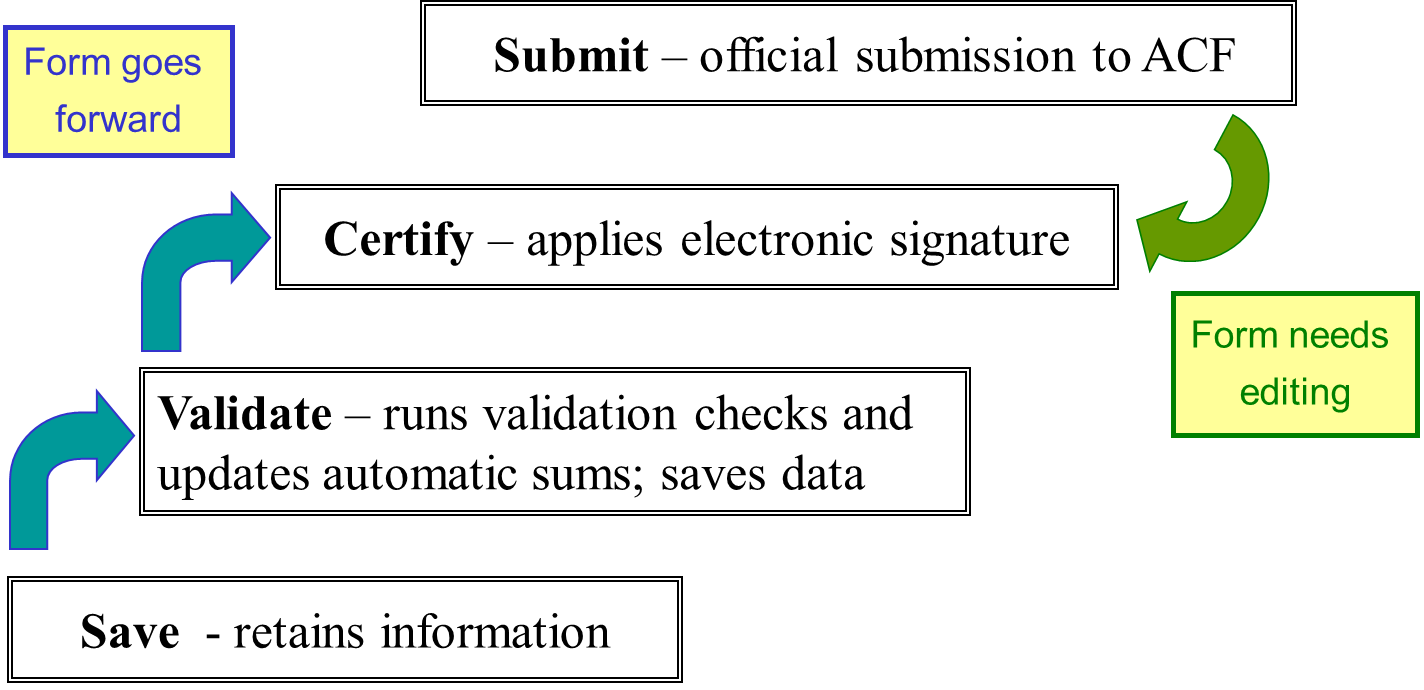 Presenter(s):
Melissa Torgerson
34
Topic #2 – Summary
Completing the FY 2016 Household Report Form in OLDC
OLDC Access
Data Submission and Review Procedures
Please contact your OCS liaison if your FY 2016 Household Report is not available for editing
Presenter(s):
Melissa Torgerson
35
Topic #2 – Questions
Grantee Questions regarding completing the FY 2016 Household Report Form in OLDC?
Presenter(s):
Melissa Torgerson
36
GoToWebinar – Asking a Question
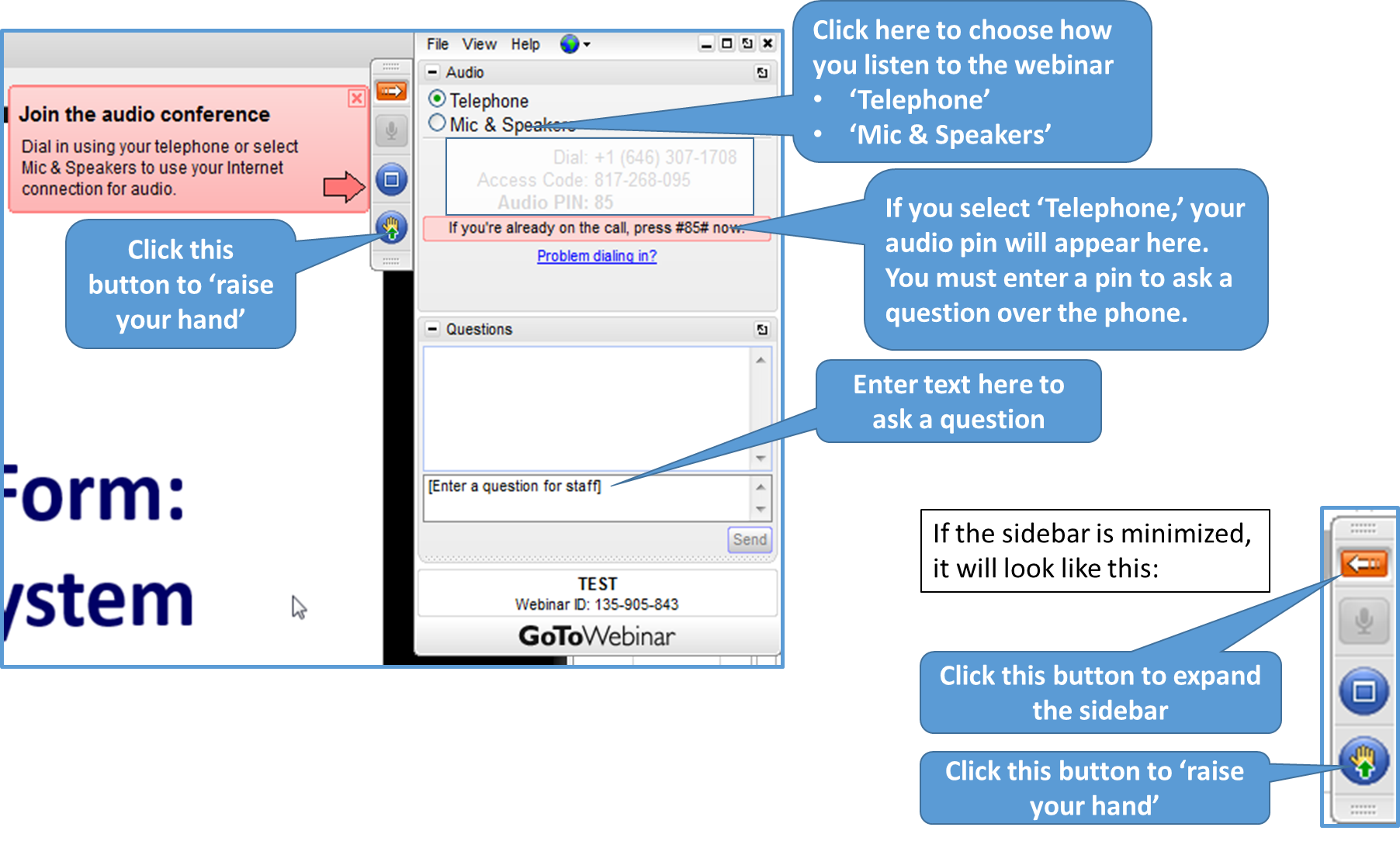 37
Topic #3
[Speaker Notes: Title Slide Option 1]
Topic #3
What are the Data Checks in the FY 2016 Household Report Form in OLDC?
Validation checks 
Fatal errors vs. warning messages
Presenter(s):
Melissa Torgerson
39
Topic #3 – Validation Checks
Two important validation checks in the LIHEAP Household Report Form are:
Outlier checks
Year-to-year consistency checks
FY 15  ↔ FY 16
These checks compare FY 2015 Household Report data to FY 2016 Household Report data
Presenter(s):
Melissa Torgerson
40
Topic #3 – Validation Checks
Outlier checks
If the reported number of households for a particular type of assistance for FFY 2016 is more than 10X the reported number of households for that type of assistance for FFY 2015, OLDC issues a warning.

If the reported number of households for a particular type of assistance for FFY 2016 is less than 1/10th the number of households for that type of assistance for FFY 2015, OLDC issues a warning.
Presenter(s):
Melissa Torgerson
41
Topic #3 – Validation Checks
Example – Outlier Check:
FY 2015
FY 2016
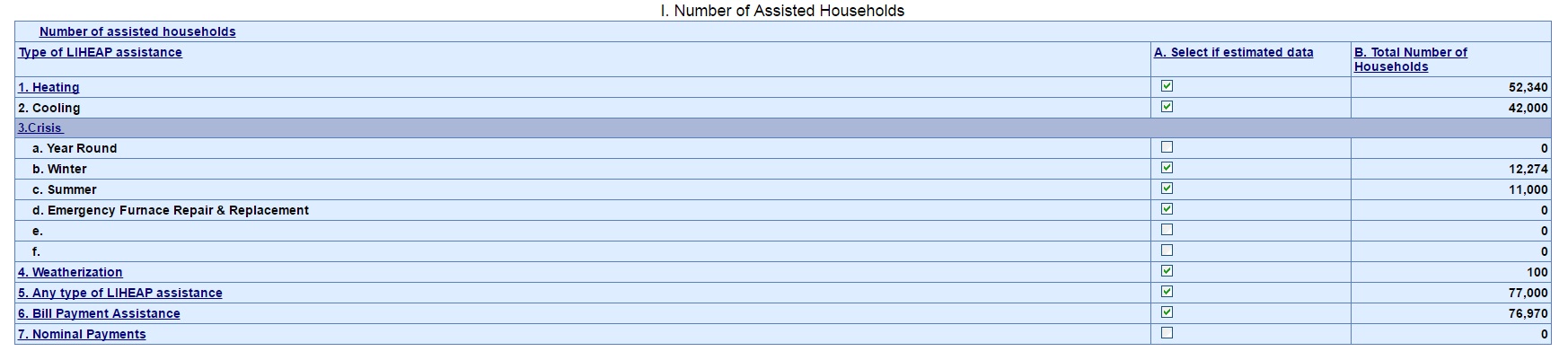 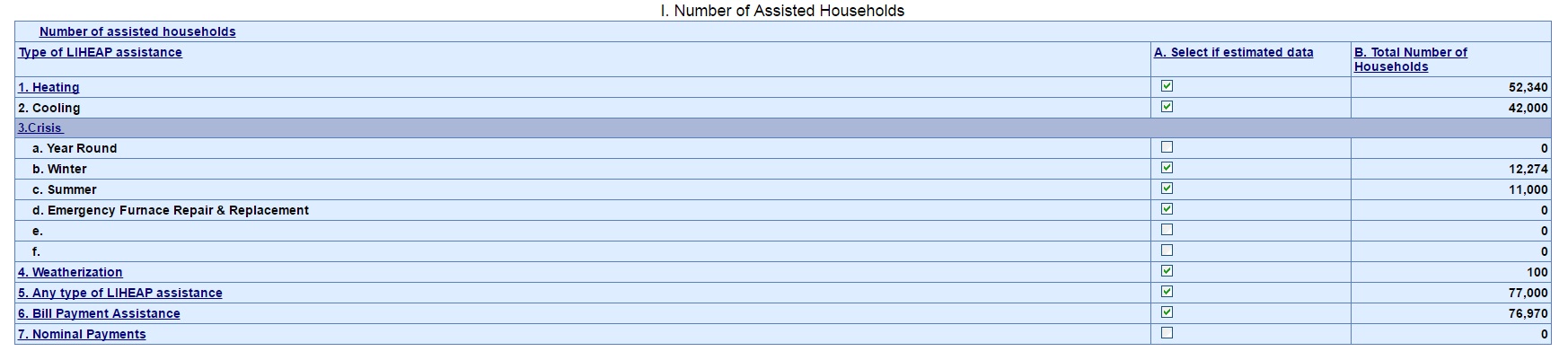 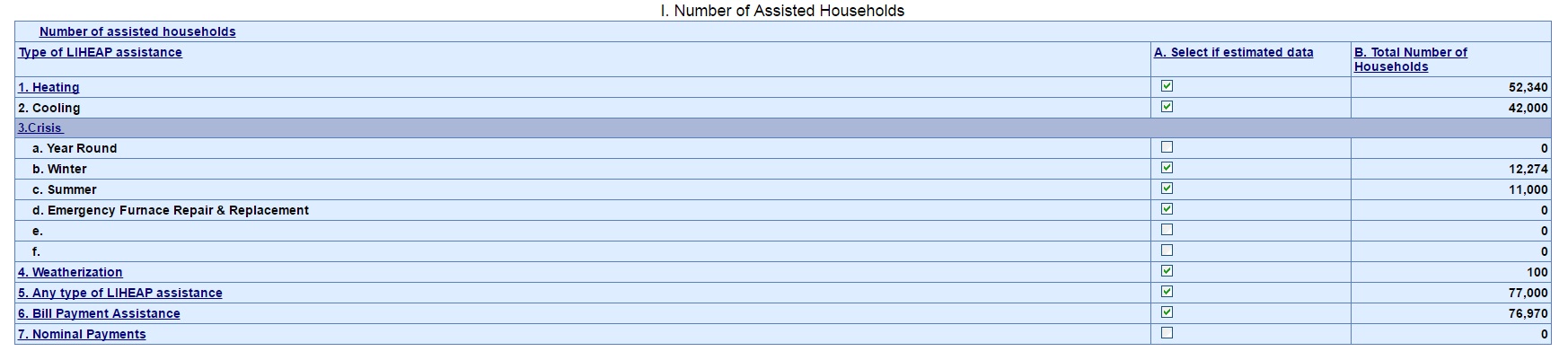 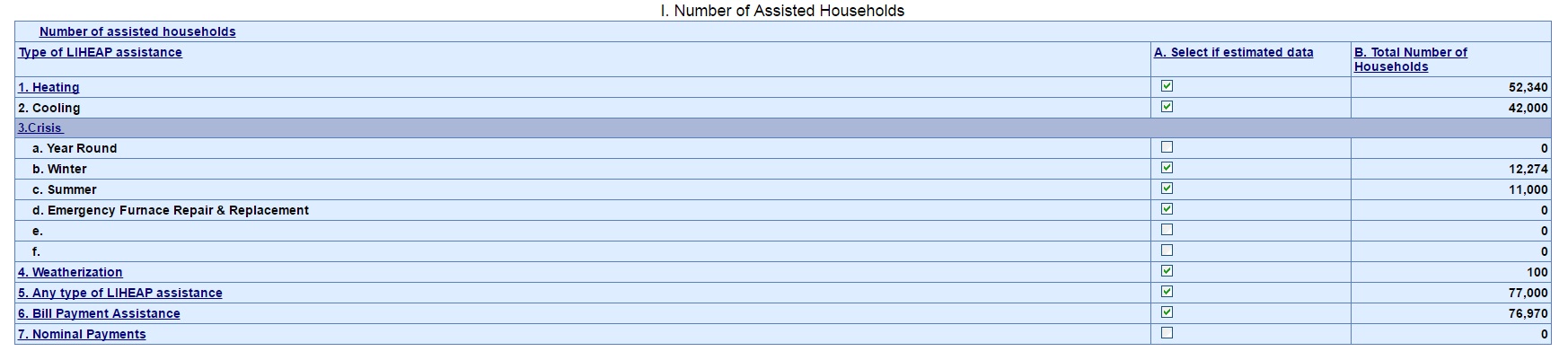 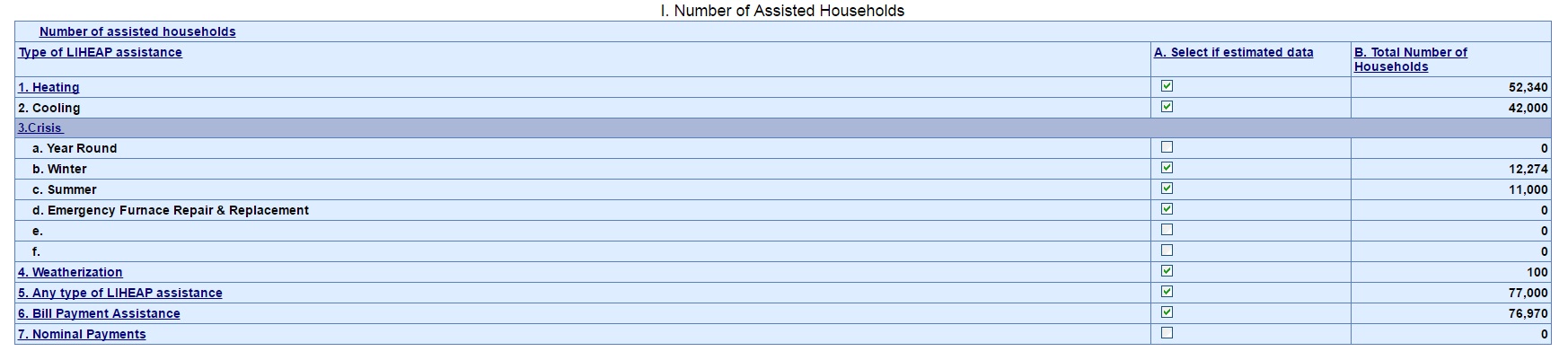 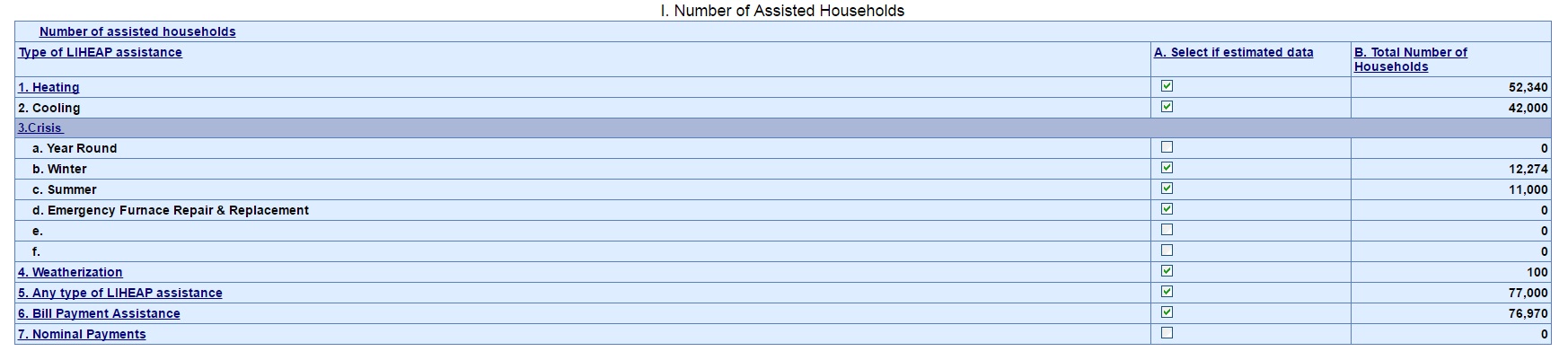 22,000
25,800
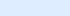 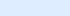 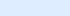 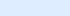 800
890
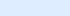 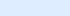 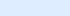 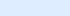 1,500
145
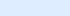 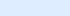 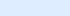 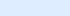 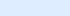 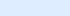 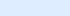 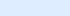 500
350
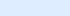 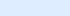 26,050
22,536
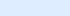 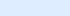 22,050
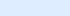 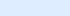 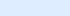 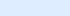 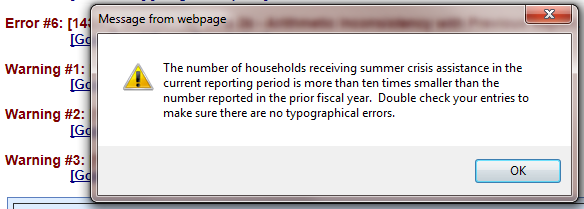 Presenter(s):
Melissa Torgerson
42
Topic #3 – Validation Checks
Year-to-year consistency checks
If a grantee reports a non-zero number of households for a particular type of assistance for FFY 2016, but had reported zero households for that type of assistance in FFY 2015, OLDC issues a warning.

If a grantee reports a zero number of households for a particular type of assistance for FFY 2016, but had reported a non-zero number of households for that type of assistance in FFY 2015, OLDC issues a warning.
Presenter(s):
Melissa Torgerson
43
Topic #3 – Validation Checks
Example – Year-to-Year consistency Check:
FY 2016
FY 2015
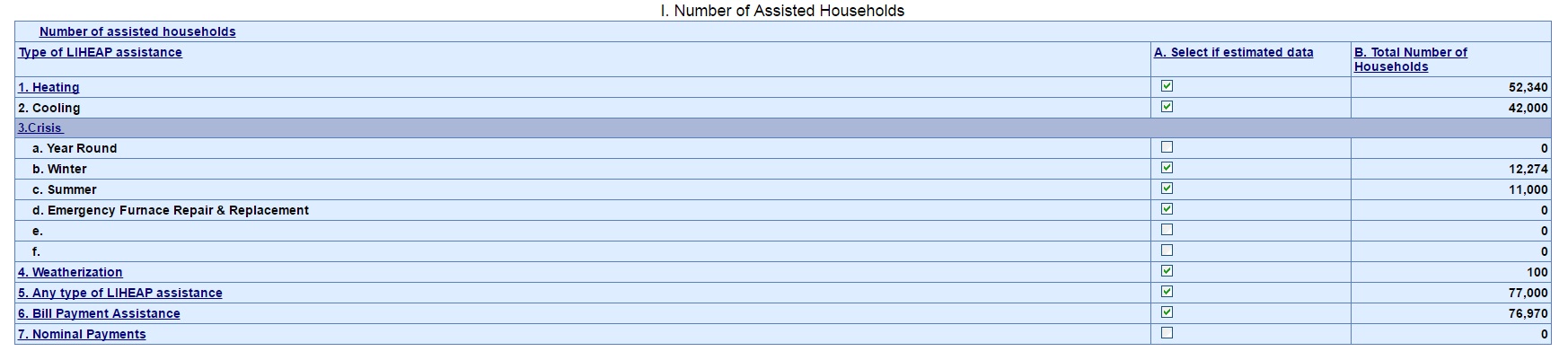 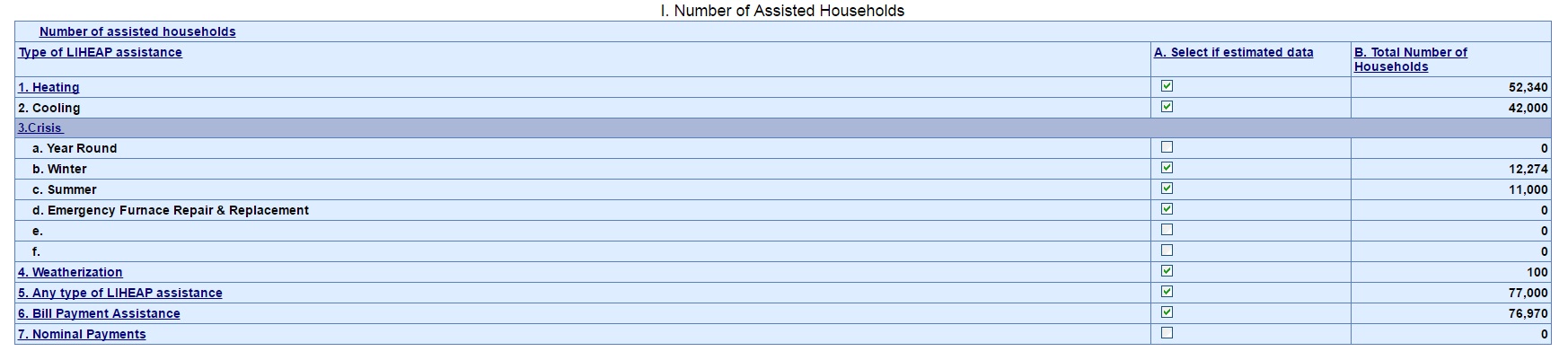 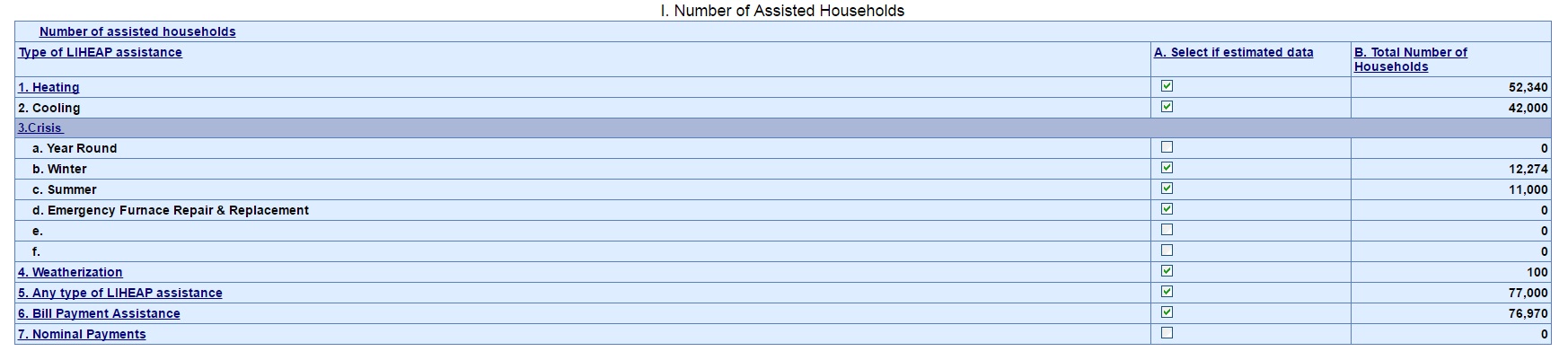 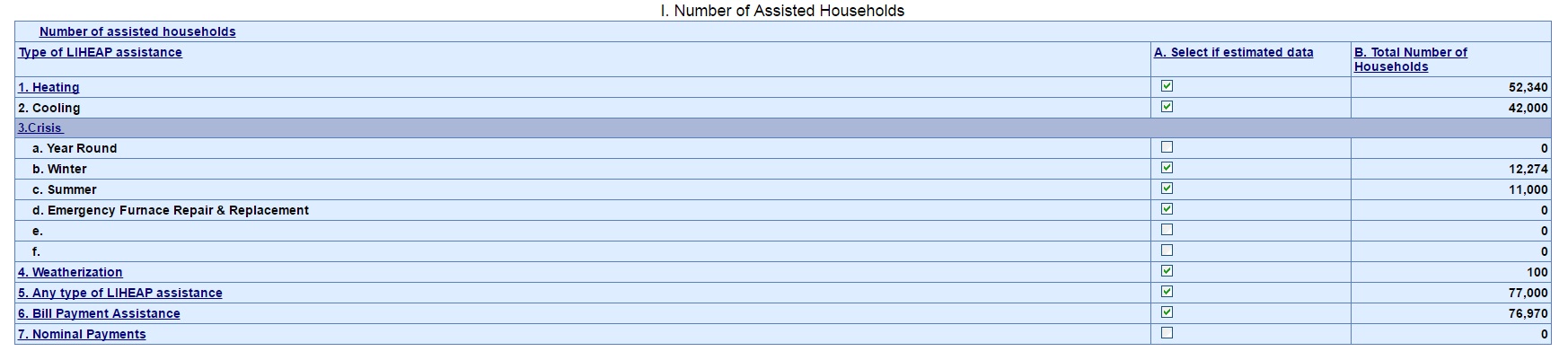 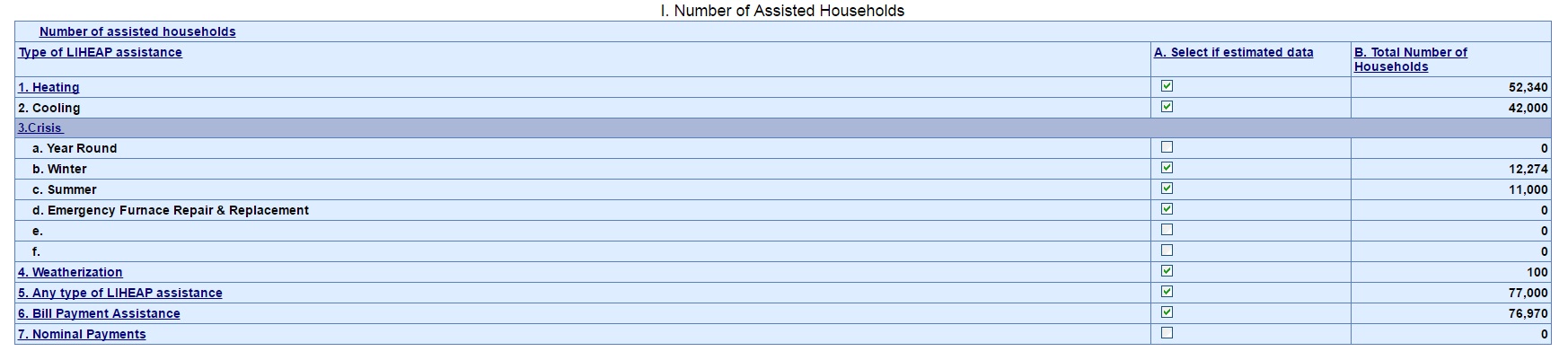 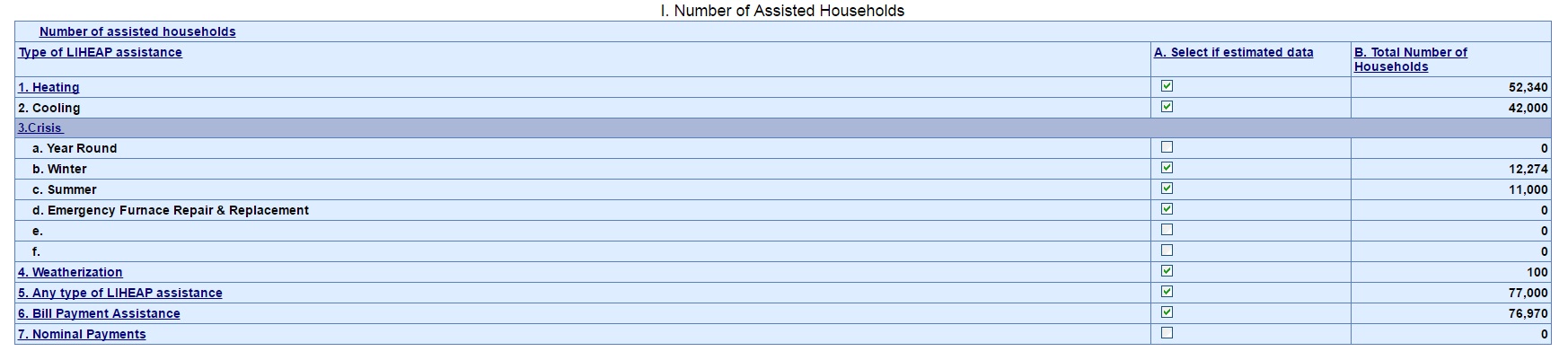 22,000
25,800
900
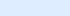 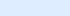 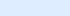 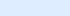 890
800
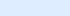 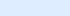 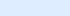 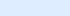 1,500
145
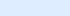 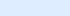 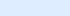 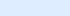 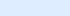 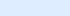 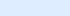 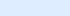 500
350
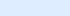 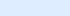 22,536
26,050
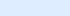 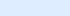 22,050
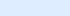 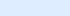 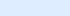 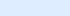 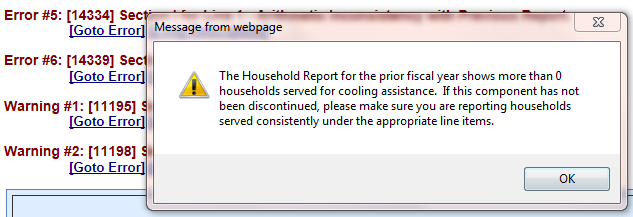 Presenter(s):
Melissa Torgerson
44
Topic #3 – Validation Checks
Another important data validation check for the FY 2016 Household Report Form is:
Form-to-form consistency check
FY 16  ↔ FY 16
This check compares FY 2016 Household Report data to FY 2016 Model Plan data.
Presenter(s):
Melissa Torgerson
45
Topic #3 – Validation Checks
Form-to-form consistency checks
If a grantee reports providing assistance for a particular type of assistance for FFY 2016 in its Model Plan, but reports zero households for that type of assistance in its FFY 2016 Household Report, OLDC issues a warning.
Presenter(s):
Melissa Torgerson
46
Topic #3 – Validation Checks
Example – Form-to-Form Consistency Check:
FY 2016 - HHR
FY 2016 – Model Plan
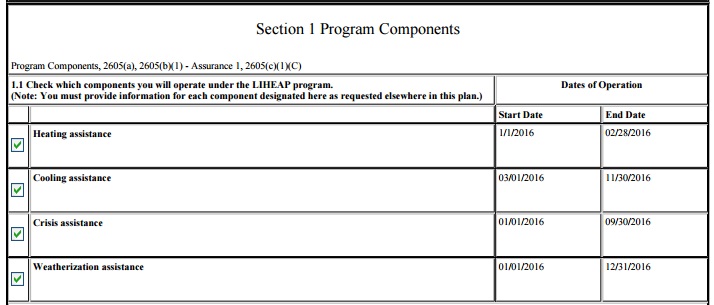 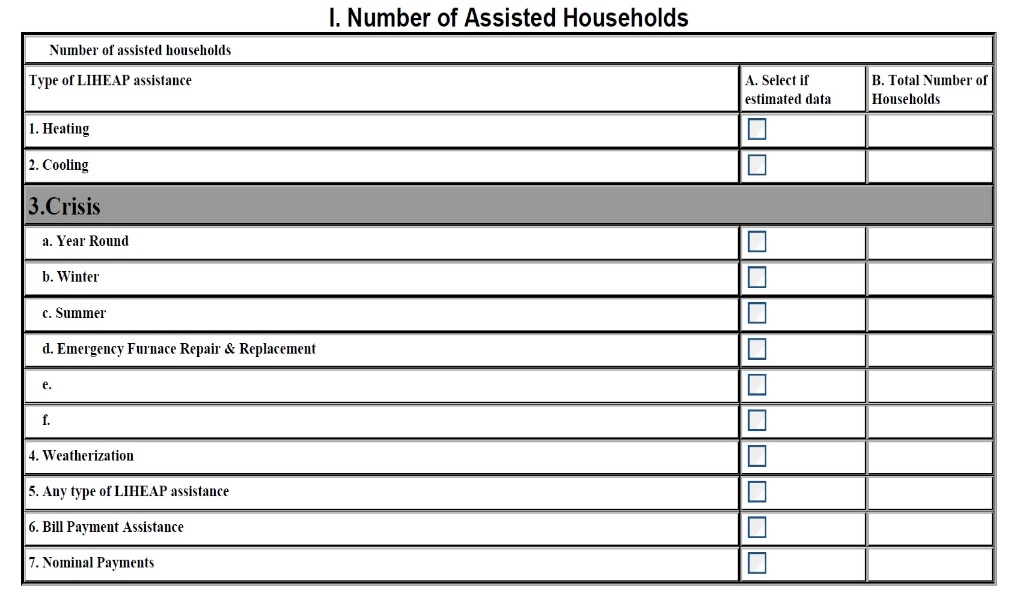 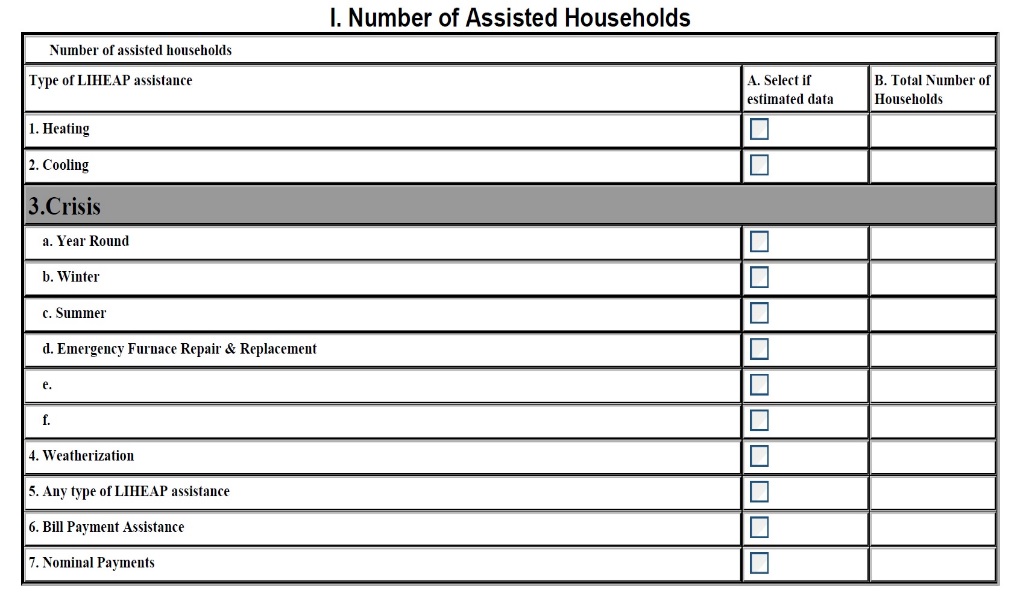 22,000
145
500
22,536
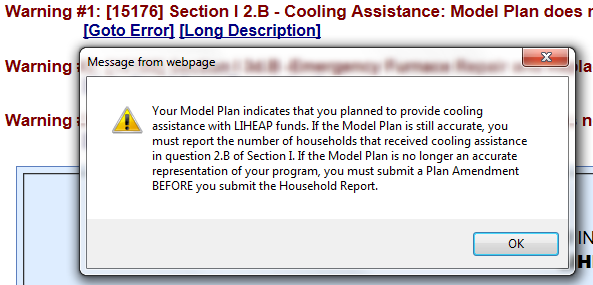 22,050
Presenter(s):
Melissa Torgerson
47
Topic #3 – Fatal errors vs. warning messages
Clicking the “Validate” button will run validation checks on the Household Report Form.
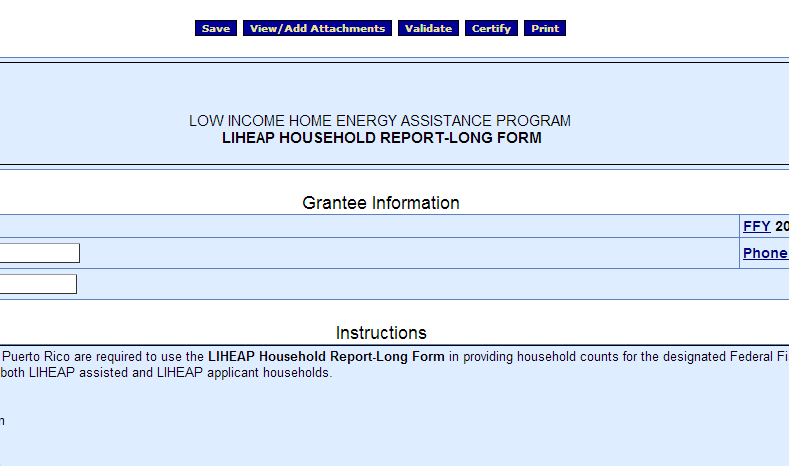 Presenter(s):
Melissa Torgerson
48
Topic #3 – Fatal errors vs. warning messages
Fatal Error Messages versus Warning Messages

Fatal Error Messages indicate inconsistent data that must be corrected before grantees are able to submit their Household Report in OLDC

Warning Messages indicate data that may be correct but require confirmation and additional explanation in the “Notes” field of the form
Presenter(s):
Melissa Torgerson
49
Topic #3 – Fatal errors vs. warning messages
Reports with warnings or errors display a message with a short description of the issue just below the Action buttons
Click the “Go to Error” link to jump to the field on the screen in question
Click the “Long Description” link for more detailed information about the issue
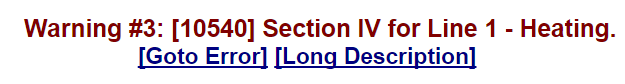 Presenter(s):
Melissa Torgerson
50
Topic #3 – Fatal errors vs. warning messages
Example: If the number of households that received “Any type of LIHEAP assistance” exceeds the sum of households that received each type of assistance, the following Error message will appear:
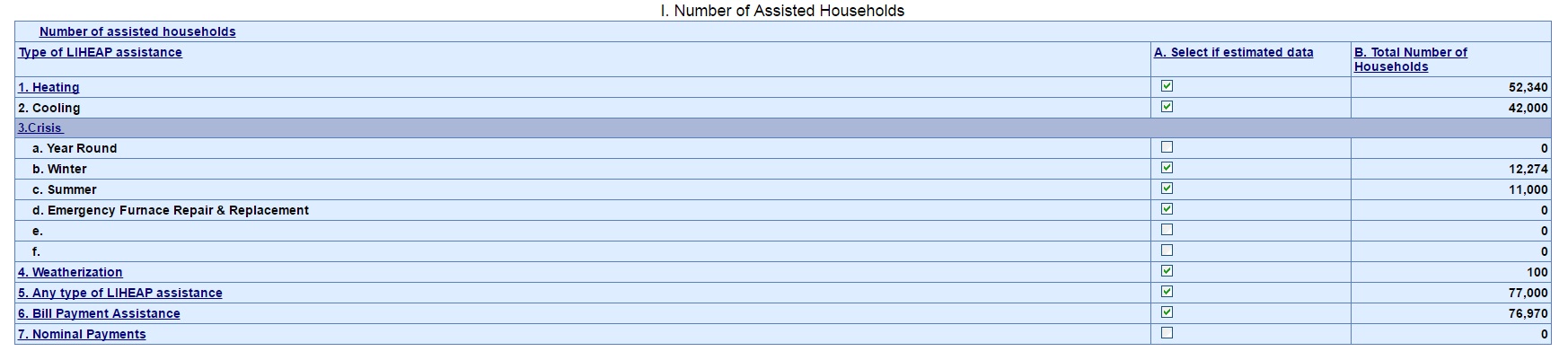 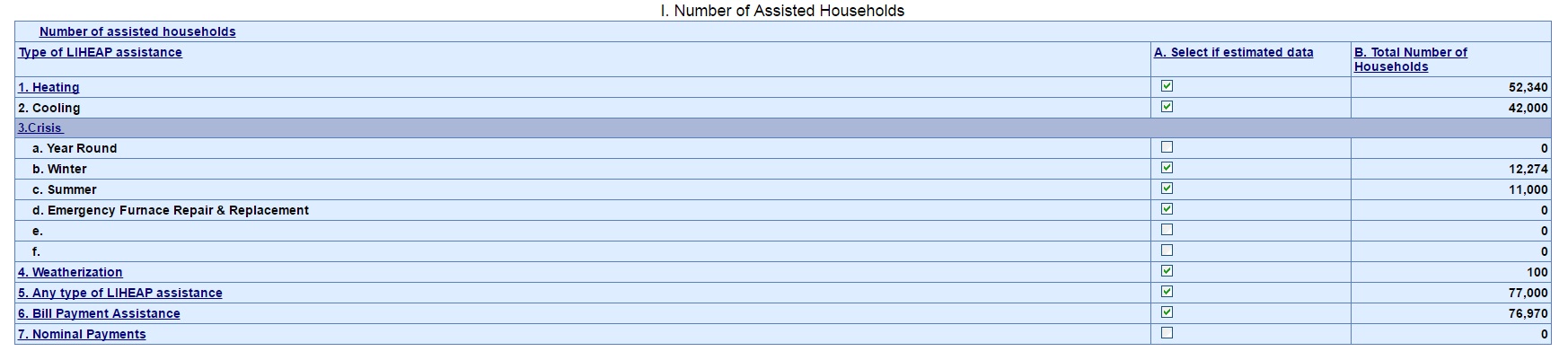 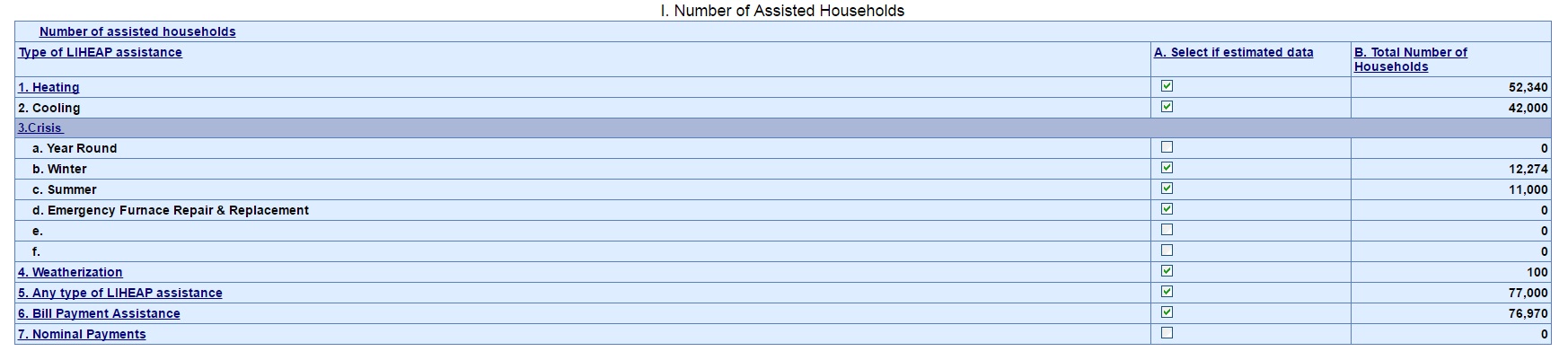 22,000
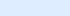 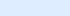 1,000
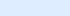 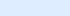 145
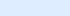 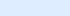 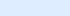 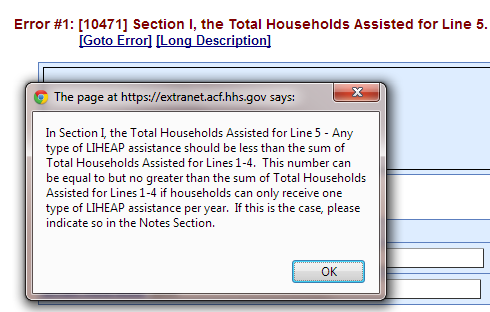 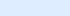 500
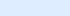 40,000
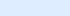 22,050
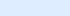 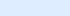 Presenter(s):
Melissa Torgerson
51
Topic #3 – Fatal errors vs. warning messages
Example: If the number of heating assisted households is equal to the number of households that received any type of LIHEAP assistance, OLDC issues a warning:
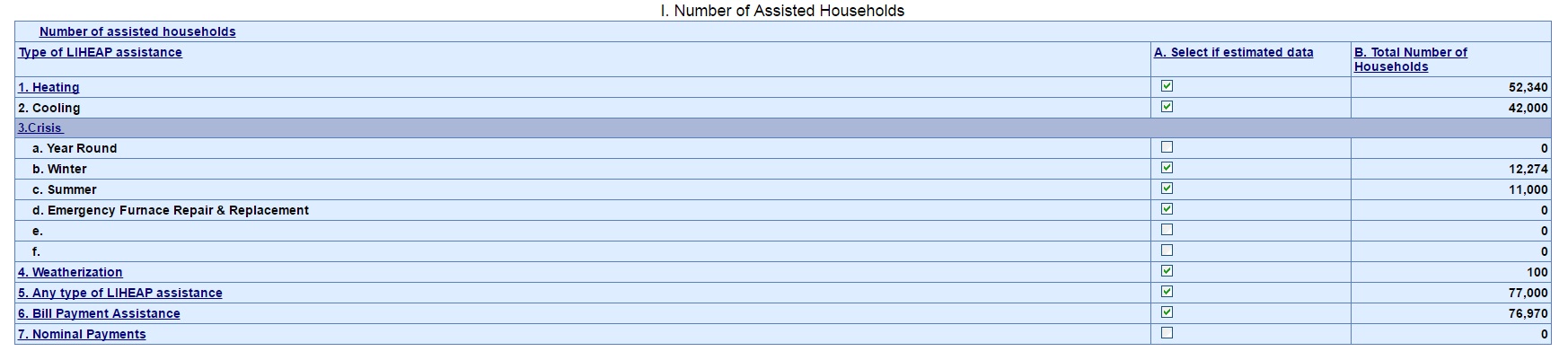 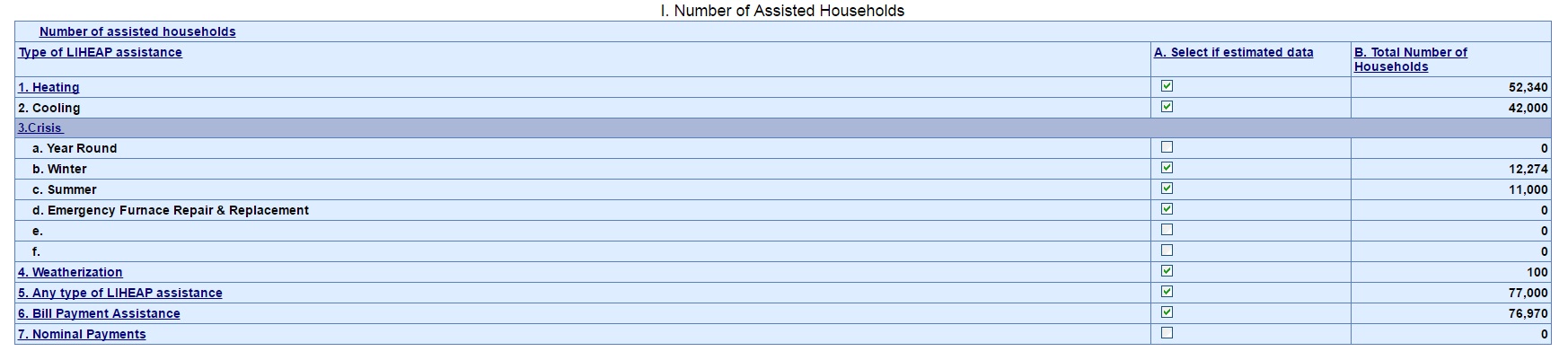 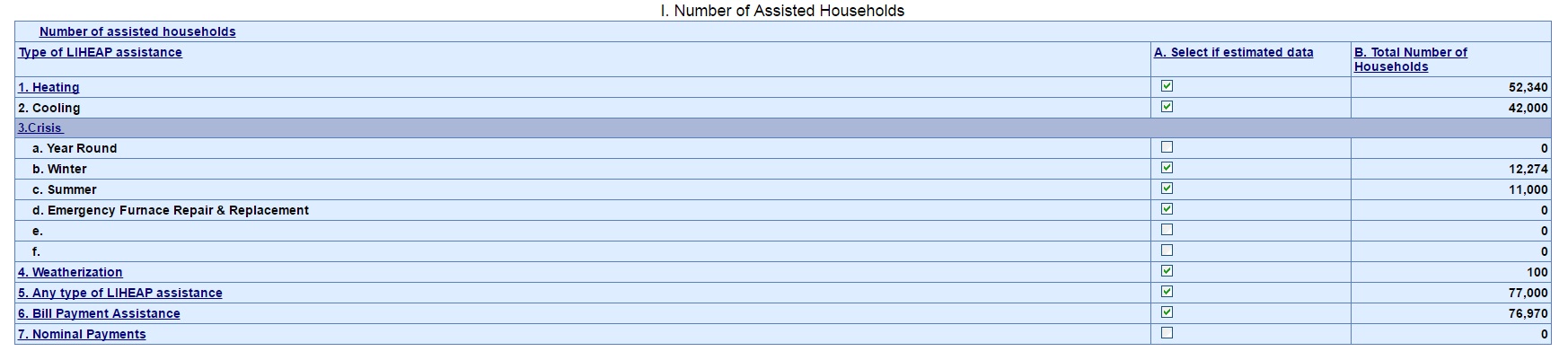 22,000
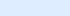 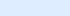 1,000
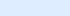 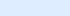 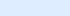 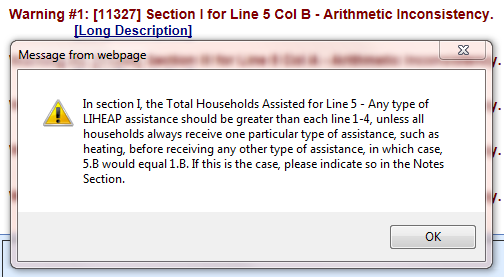 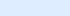 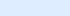 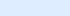 500
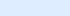 22,000
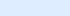 21,650
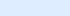 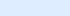 Presenter(s):
Melissa Torgerson
52
Topic #3 – Fatal errors vs. warning messages
If the stated warning message is correct, but the State’s LIHEAP program data in the Report is accurate, please include an explanation in the “Notes” field of the reporting form.
This will prevent follow-up contact from APPRISE
Note: Year-to-year alterations in reporting may lead to confusion:
Ex. Other Crisis assistance reporting
Presenter(s):
Melissa Torgerson
53
Topic #3 – Summary
What are the Data Checks in the FY 2016 Household Report Form in OLDC?

Validation checks
Outlier checks
Year-to-year consistency checks
Form-to-form consistency checks

Fatal errors vs. warning messages
Fatal Errors - Please revise and re-validate the form in order to correct the error.
Warnings - If necessary, please include explanations in the “Notes” field of the reporting form.
Presenter(s):
Melissa Torgerson
54
Topic #3 – Questions
Grantee questions regarding data validation checks in the FY 2016 Household Report Form in OLDC?
Presenter(s):
Melissa Torgerson
55
GoToWebinar – Asking a Question
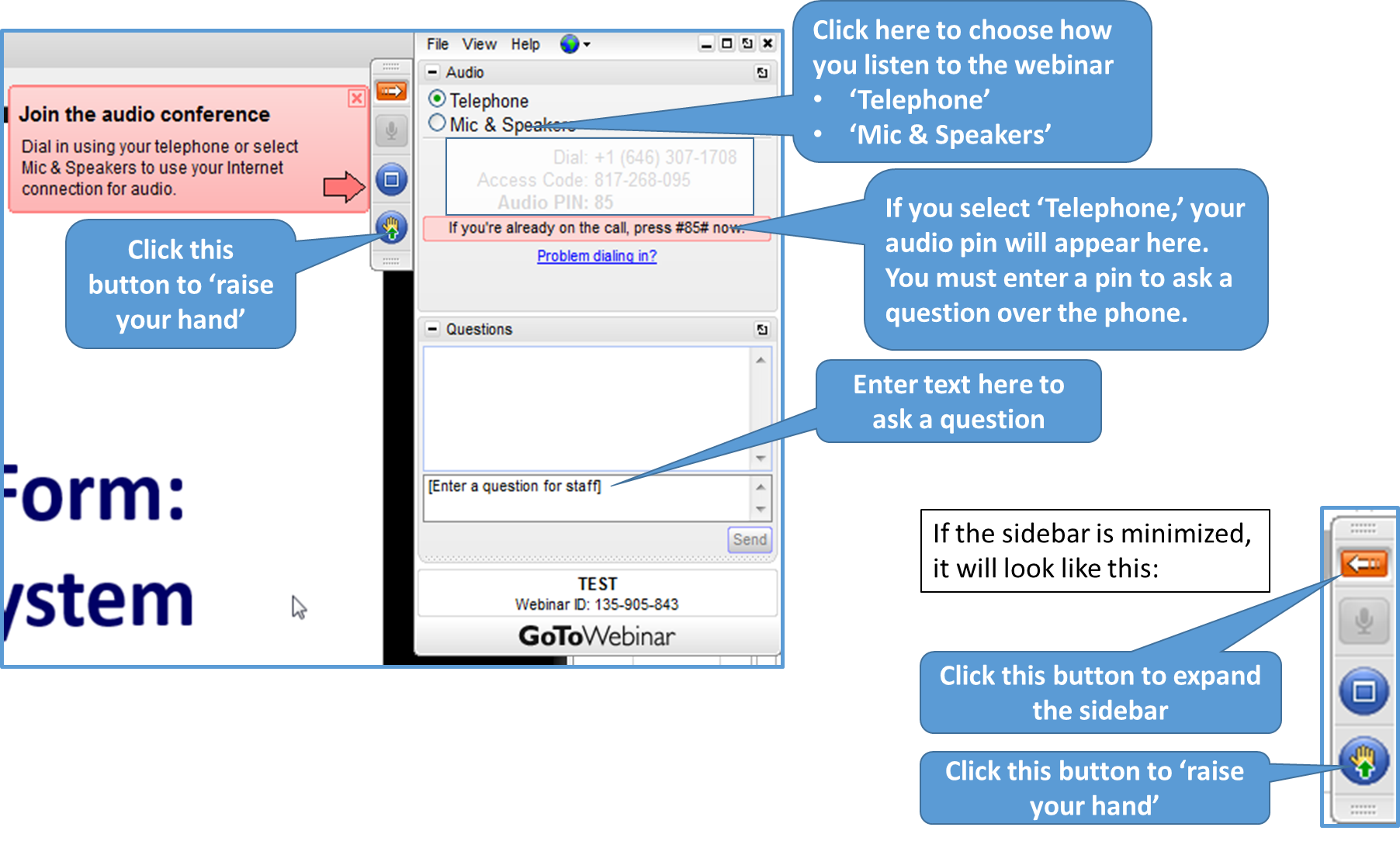 56
Topic #4
[Speaker Notes: Title Slide Option 1]
Topic #4
Common Issues 
Household Report vs. State Plan Inconsistencies
Unduplicated Count Issues 
Weatherization Data 
Bill Payment Assistance Reporting
Presenter(s):
Melissa Torgerson
58
Topic #4 – HHR vs. State Plan Inconsistencies
Grantees’ FY 2016 Household Reports and FY 2016 State Plans should be consistent. 

Example: In the State Plan, it is reported that the grantee plans to operate a Year Round Crisis program. Once LIHEAP funds are received, the grantee decides to change to a Winter Crisis program and a Summer Crisis program with different eligibility criteria because of funding limits. The State Plan needs to be updated to reflect that change. The FY 2016 Household Report should report on Winter Crisis and Summer Crisis households.
Presenter(s):
Melissa Torgerson
59
Topic #4 – Unduplicated Count Issues
Example: If households always receive heating assistance before receiving any other type of LIHEAP assistance, please include a note in the “Notes” section of the form.
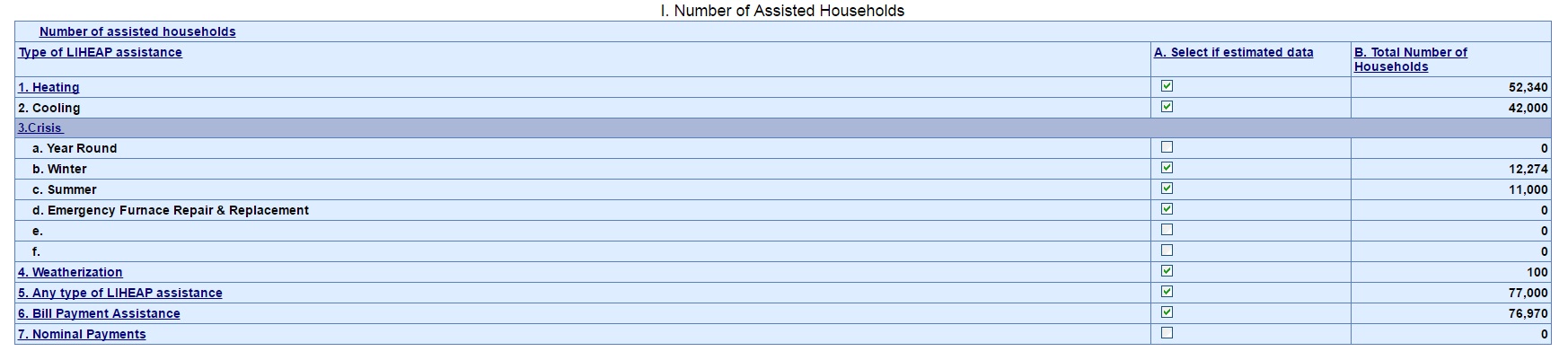 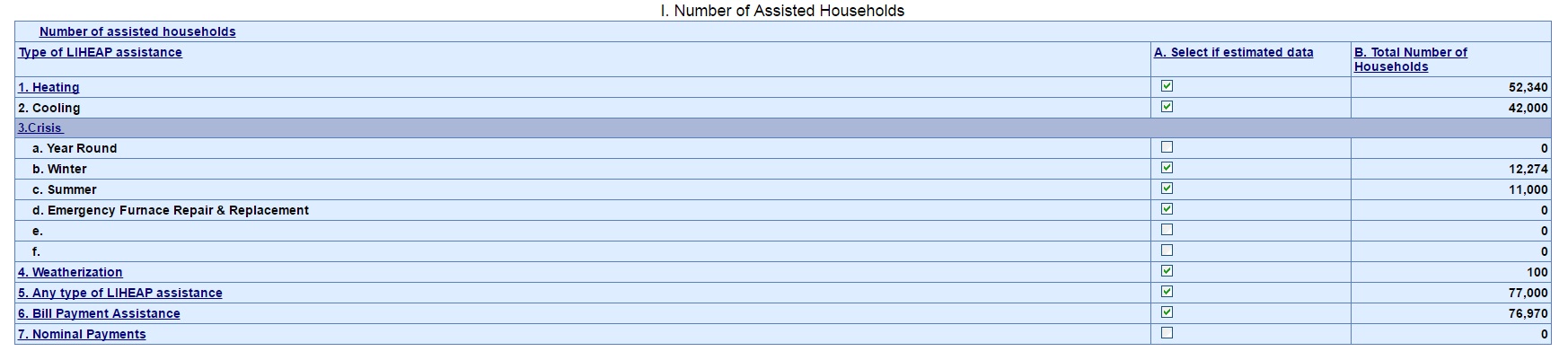 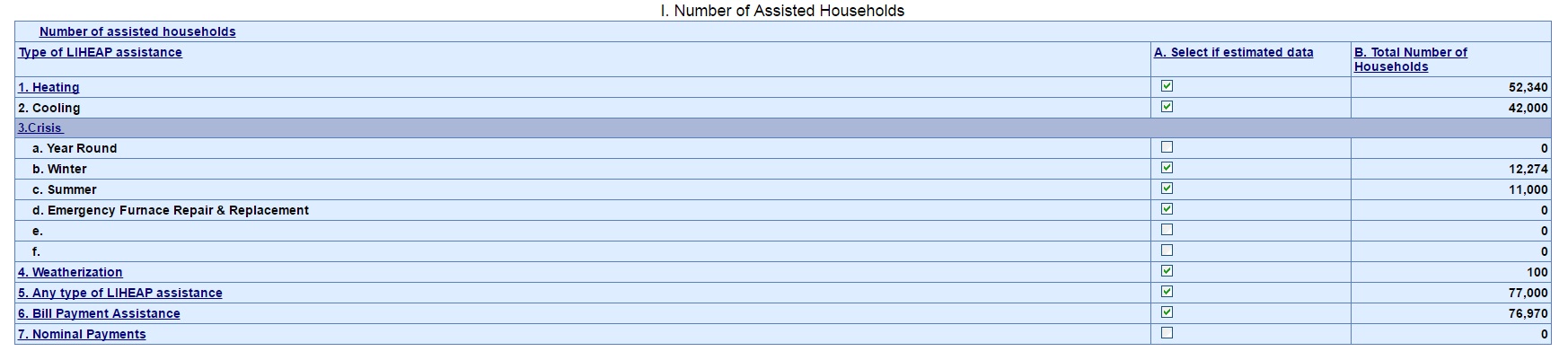 22,000
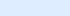 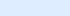 1,000
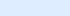 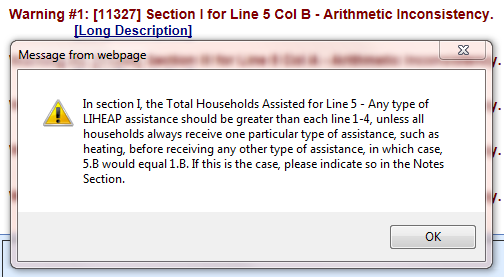 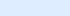 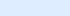 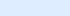 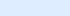 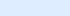 500
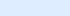 22,000
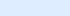 21,650
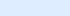 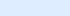 Presenter(s):
Melissa Torgerson
60
Topic #4 – Unduplicated Count Issues
Example: The number of households with at least one vulnerable member must be less than or equal to the sum of households with at least one elderly, at least one disabled, and at least one young child member.
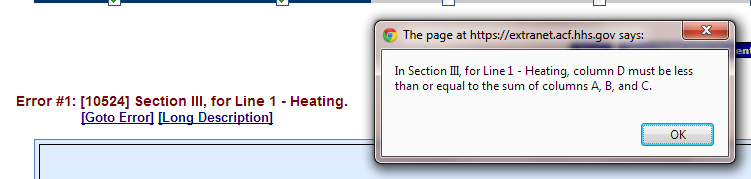 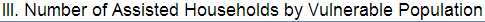 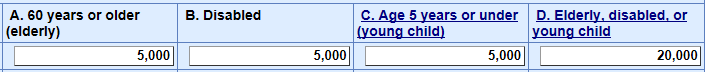 Presenter(s):
Melissa Torgerson
61
Topic #4 – Weatherization Data
A common unduplicated count issue that many grantees face relates to the incorporation of LIHEAP-funded Weatherization data with LIHEAP fuel assistance data
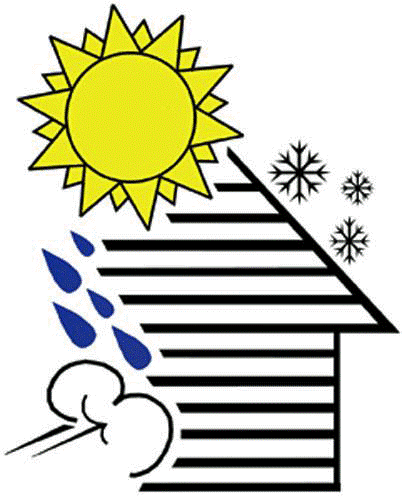 WAP is often administered by a separate State agency, making coordination and data sharing difficult
Presenter(s):
Melissa Torgerson
62
Topic #4 – Weatherization Data
Weatherization data incorporation solutions:

If grantees need assistance regarding deduplication of weatherization and LIHEAP data, APPRISE will work with the State’s LIHEAP team to provide Training and Technical Assistance

If facilitation between State WAP and LIHEAP offices is needed, APPRISE will work to schedule a meeting with the State LIHEAP team, State WAP team, and OCS staff
Presenter(s):
Melissa Torgerson
63
Topic #4 – Bill Payment Assistance Reporting
In FY 2016, grantees will now report the total unduplicated number of households provided with a cash LIHEAP benefit used to pay a share of the household’s energy bills and utility deposits under the “Bill Payment Assistance” field in Section I of the FY 2016 Household Report (Item 6)

APPRISE will provide Training and Technical Assistance if grantees need assistance with the new Bill Payment Assistance reporting requirement
Presenter(s):
Melissa Torgerson
64
Topic #4 – Summary
Common Issues
HHR vs. State Plan Inconsistencies: Make sure that the State Plan is updated to reflect any program changes implemented during the fiscal year.

Unduplicated Count Issues: OLDC includes checks for common unduplicated count issues. If needed, contact APPRISE for Training and Technical Assistance.

Weatherization Data: APPRISE can assist grantees with the deduplication of client records or facilitation between WAP and LIHEAP offices.

Bill Payment Assistance Reporting: The Bill Payment Assistance field is now required for FY 2016.
Presenter(s):
Melissa Torgerson
65
Topic #4 – Questions
Grantee questions regarding common reporting issues with the Household Report Form?
Presenter(s):
Melissa Torgerson
66
GoToWebinar – Asking a Question
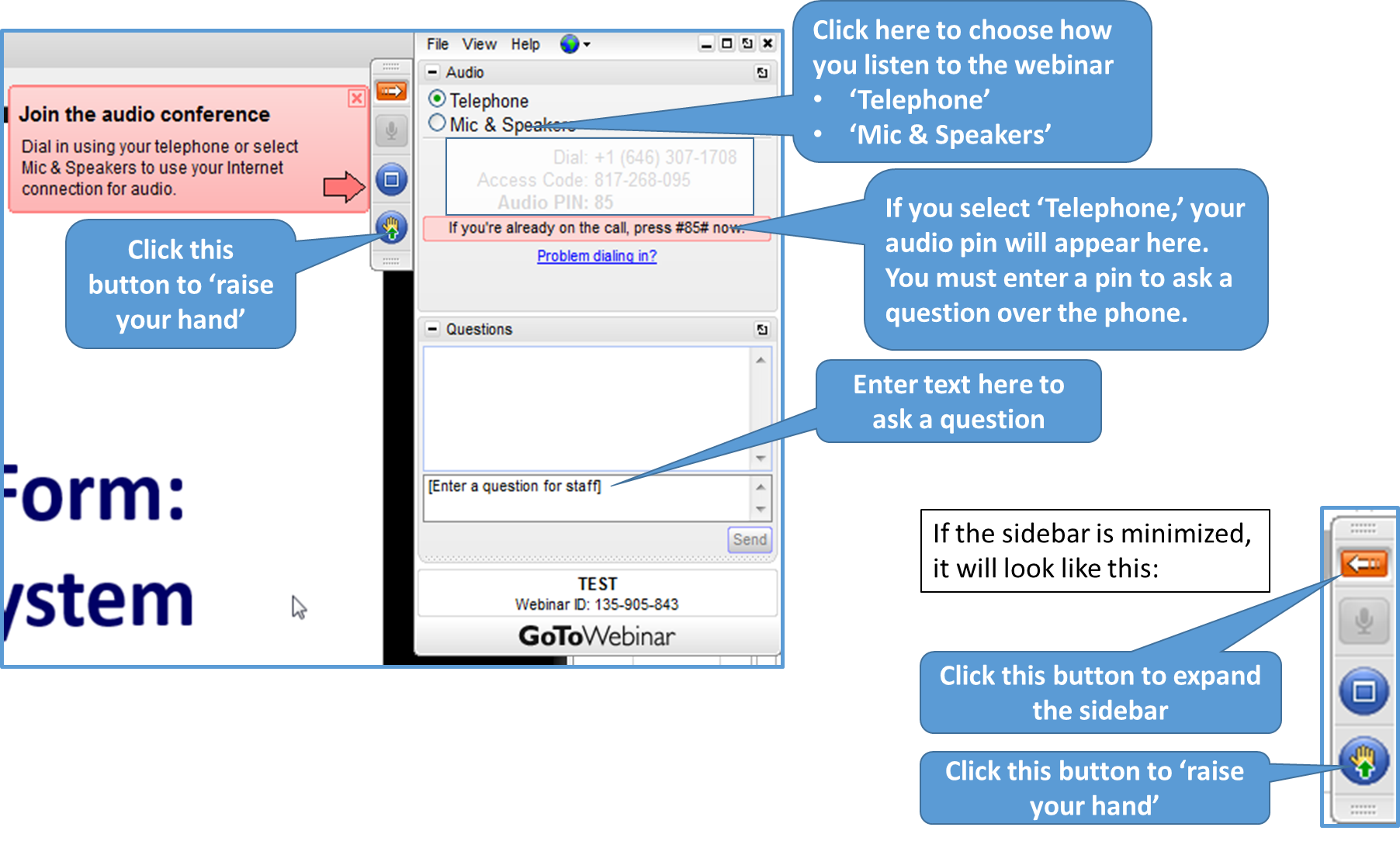 67
Resources: Support
OCS liaisons
http://www.acf.hhs.gov/programs/ocs/resource/division-of-energy-assistance-federal-staff

Grants Center Of Excellence systems Help Desk
help@grantsolutions.gov  
(202) 401-5282 or (866) 577-0771 

APPRISE Team
Daniel Bausch, Daniel-Bausch@appriseinc.org; 609-252-9050
Sonia Guior, Sonia-Guior@appriseinc.org; 609-252-0005
Jorge Mancilla, Jorge-MancillaUribe@appriseinc.org; 609-252-9009
Melissa Torgerson, melissa@verveassociates.net
Michelle Wadolowski, Michelle-Wadolowski@appriseinc.org; 609-252-9057
Presenter(s):
Melissa Torgerson
68
Grantee Questions?
[Speaker Notes: Title Slide Option 1]
GoToWebinar – Asking a Question
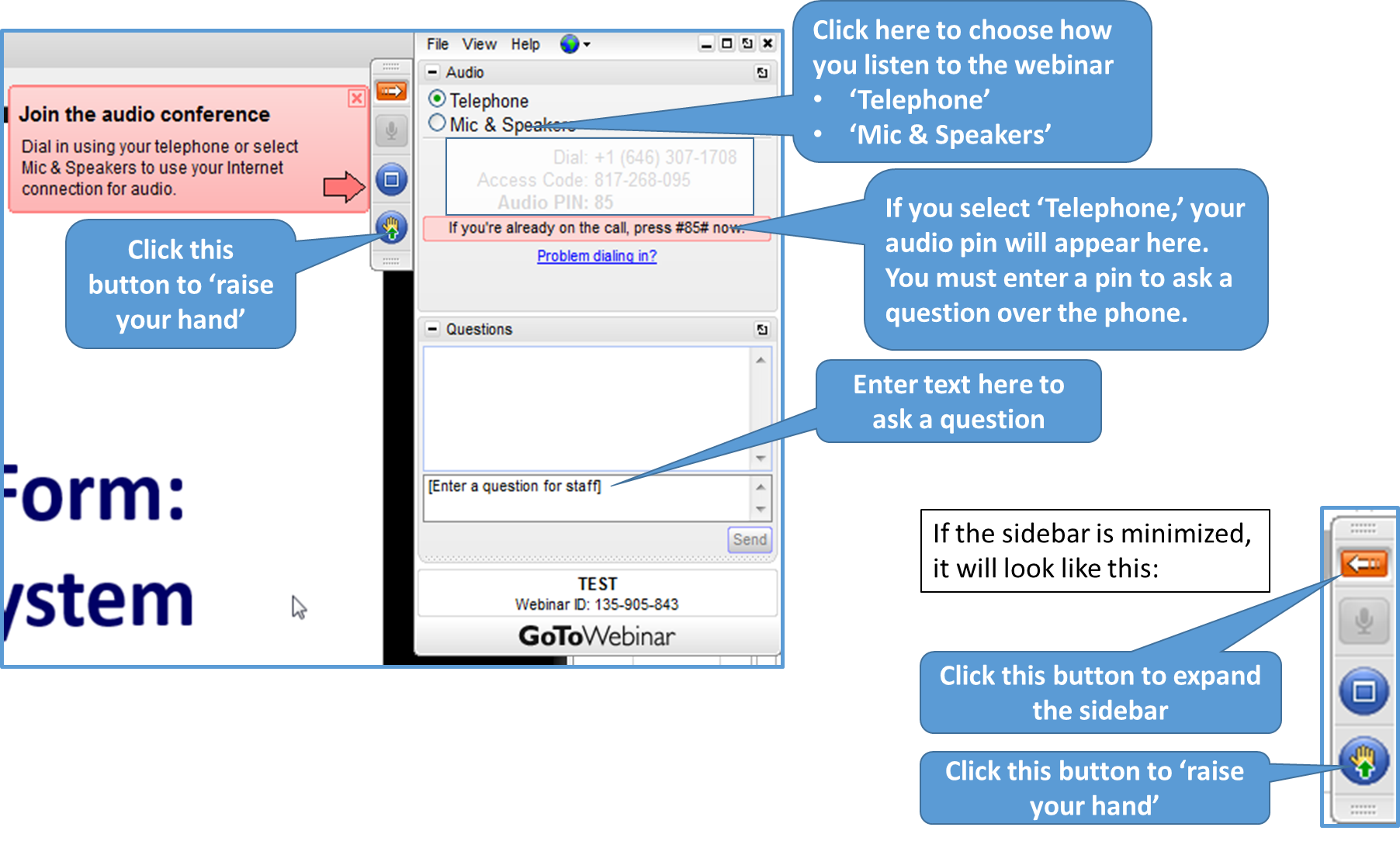 70
Future Webinars
LIHEAP Performance Data Form: Grantee Survey 
Tuesday, December 20, 2016

LIHEAP Performance Data Form: Performance Measures
Thursday, January 5, 2017
Presenter(s):
Melissa Torgerson
71